Иван Иванович Еремин Фотохроника   1961 – 2013гг.
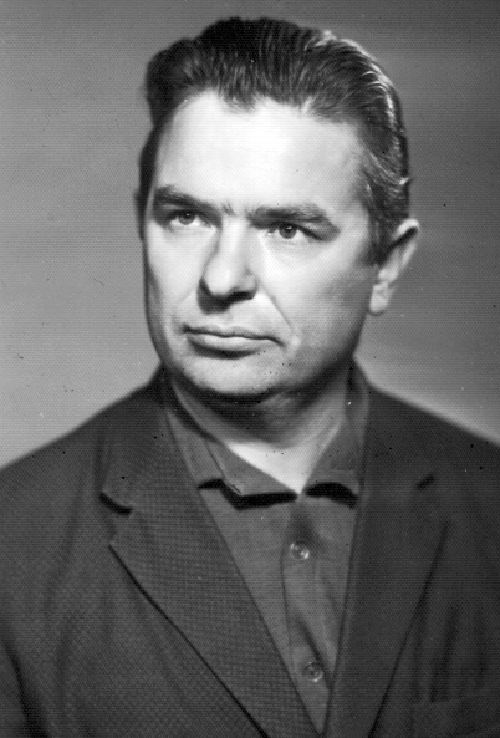 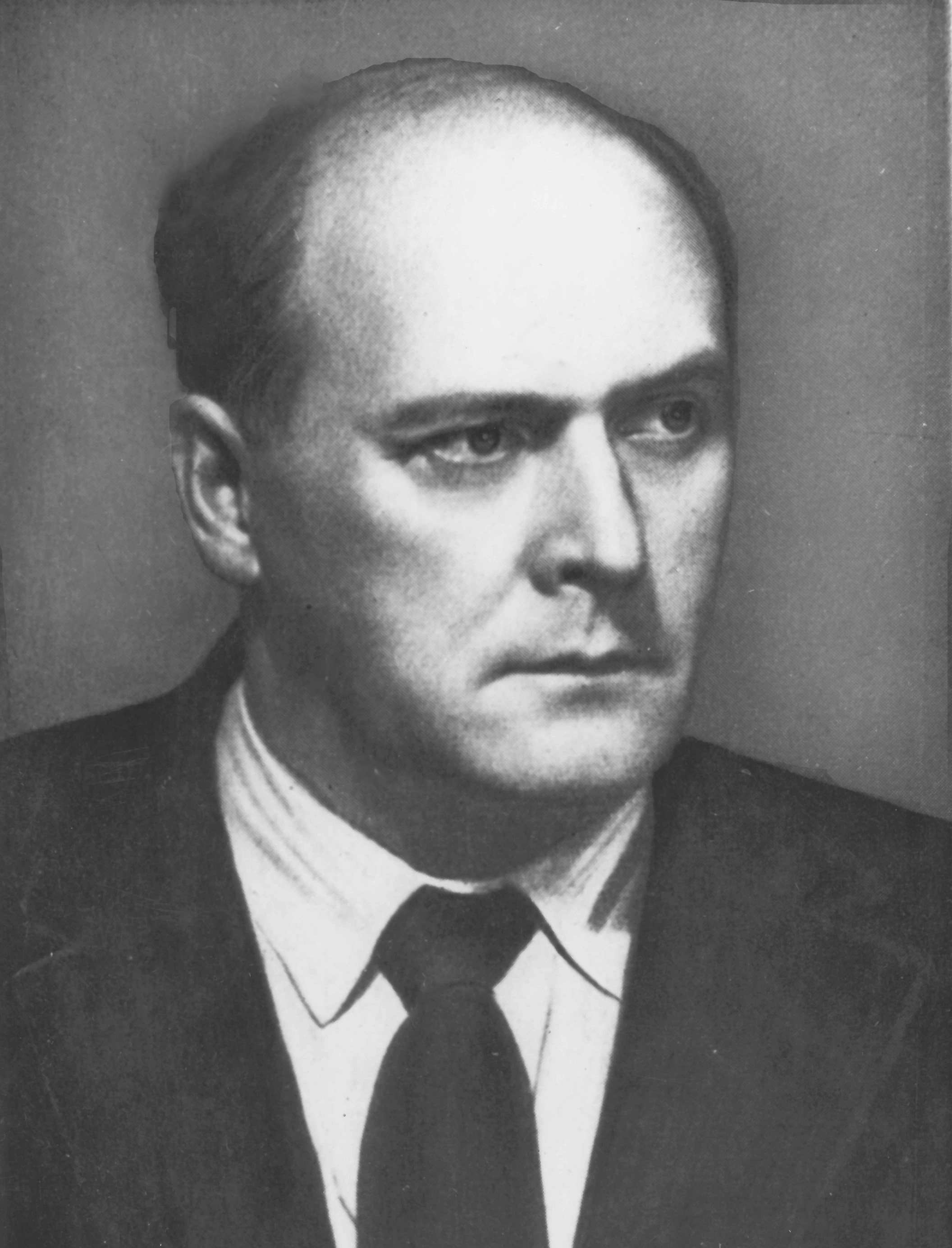 [Speaker Notes: Сергей Николаевич Черников]
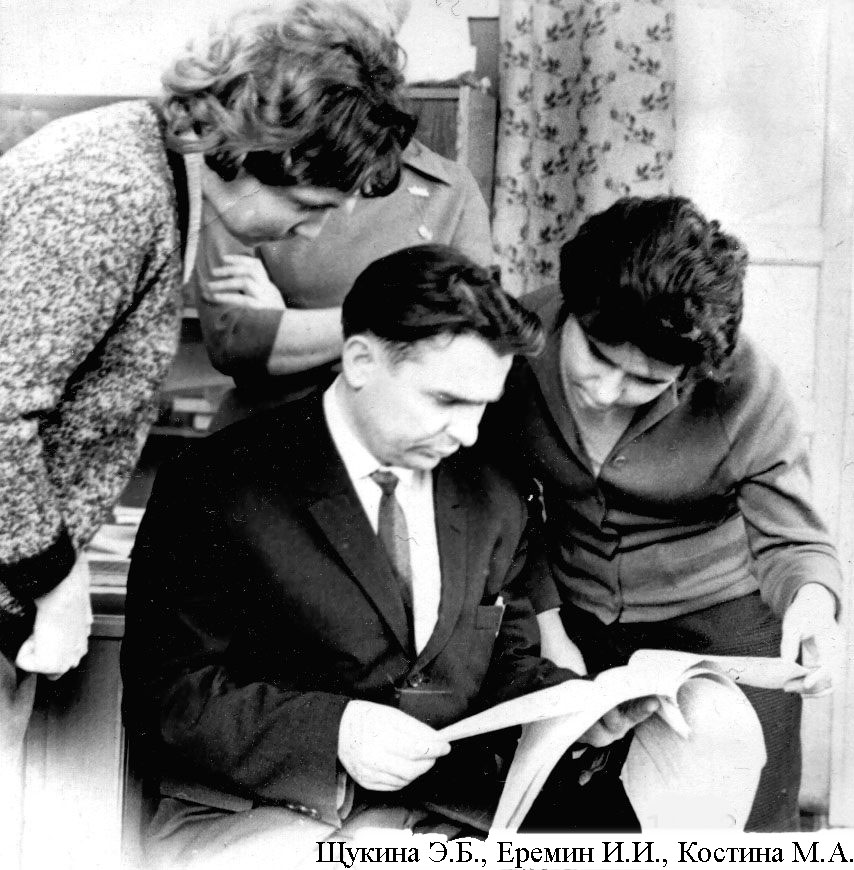 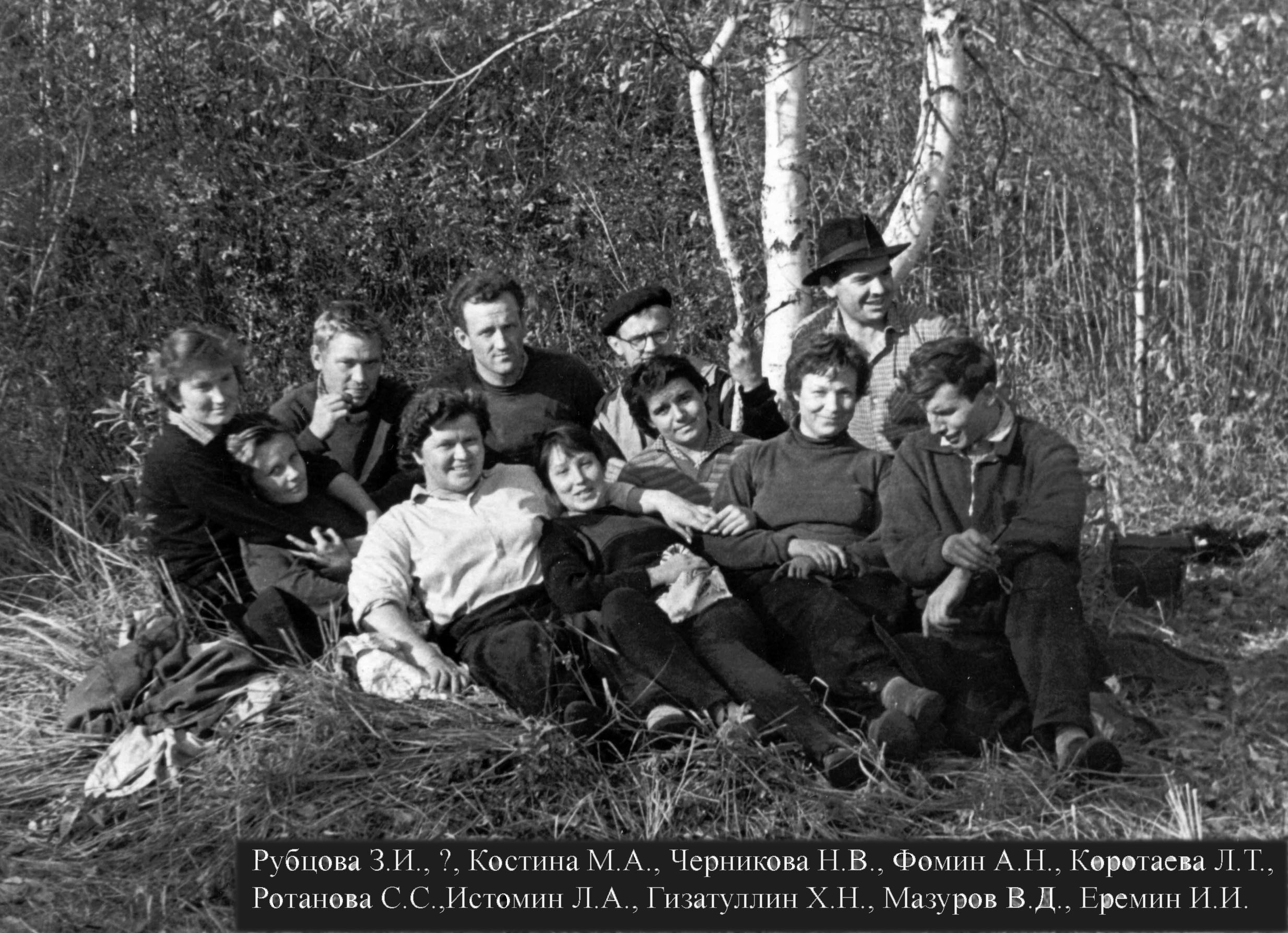 [Speaker Notes: 1963 г.]
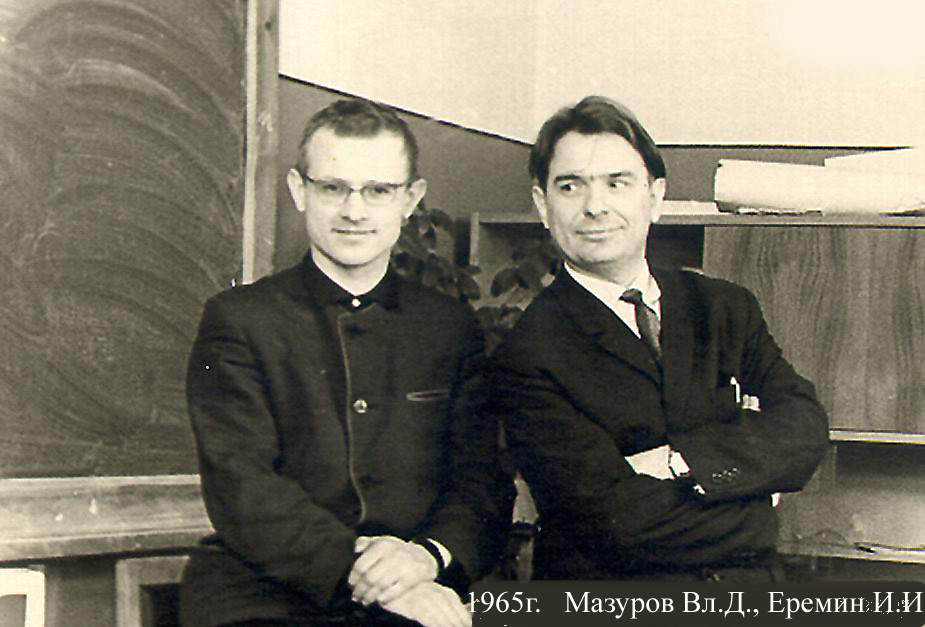 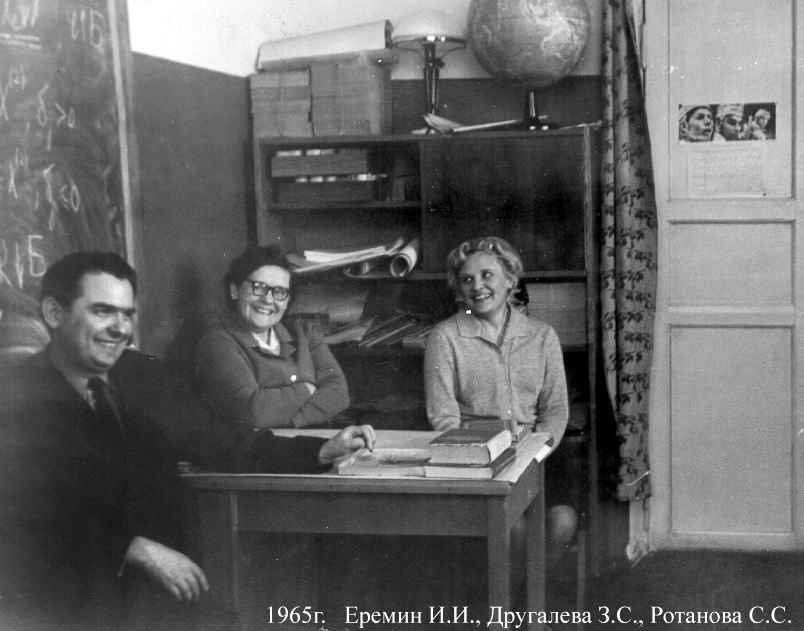 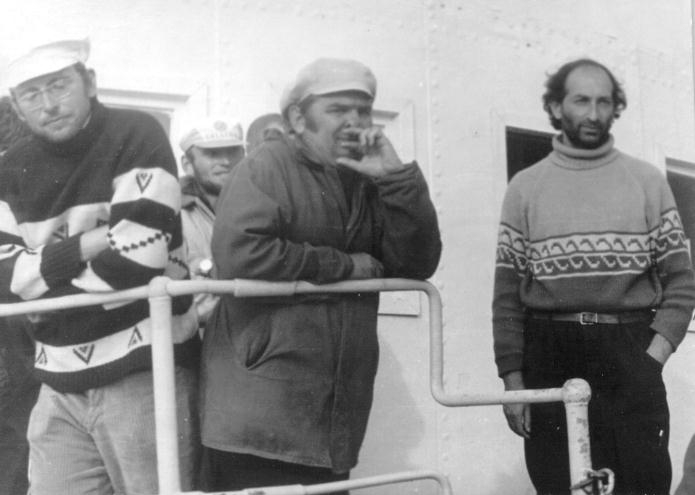 [Speaker Notes: Байкал. 1970 г.]
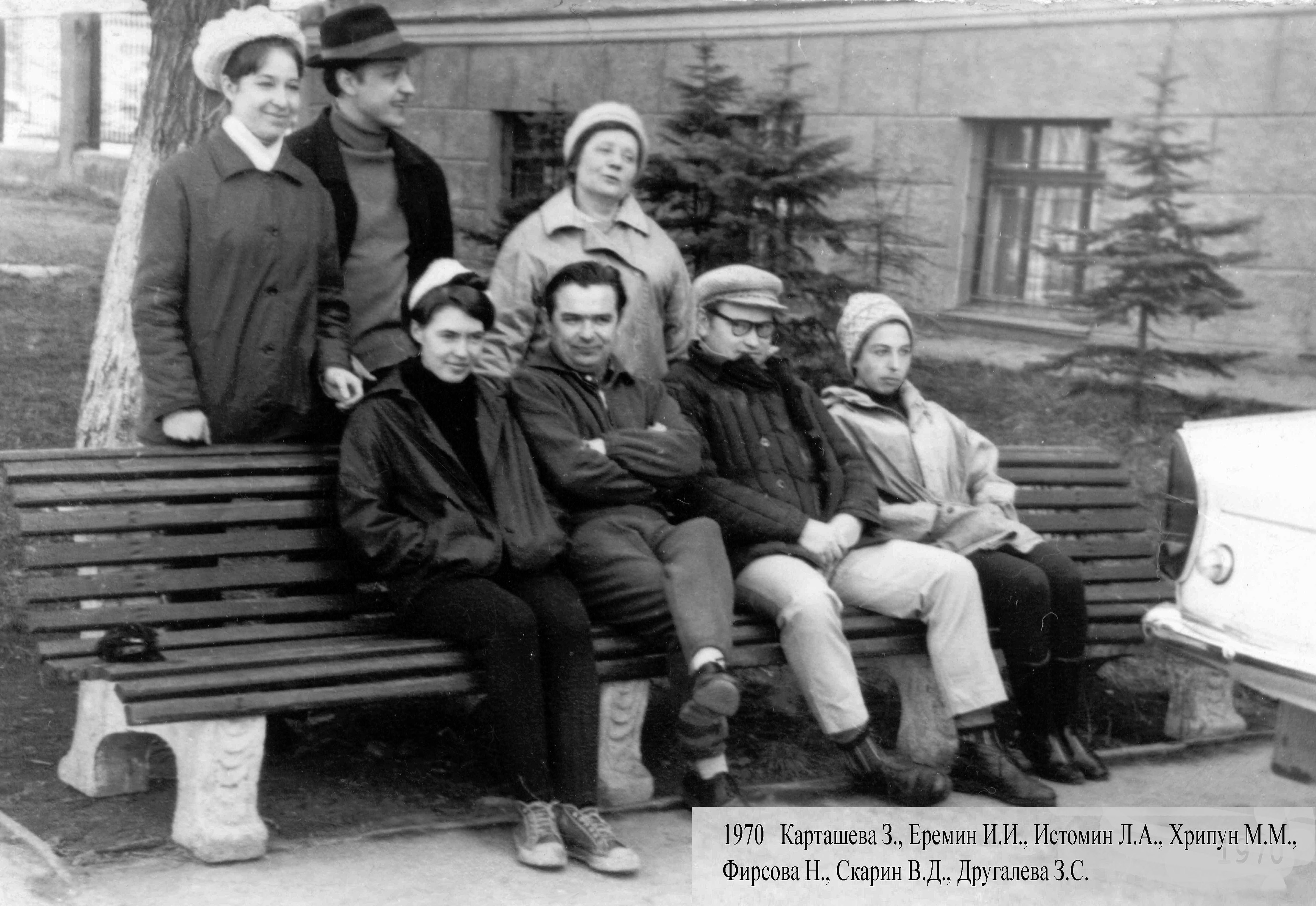 [Speaker Notes: На субботник]
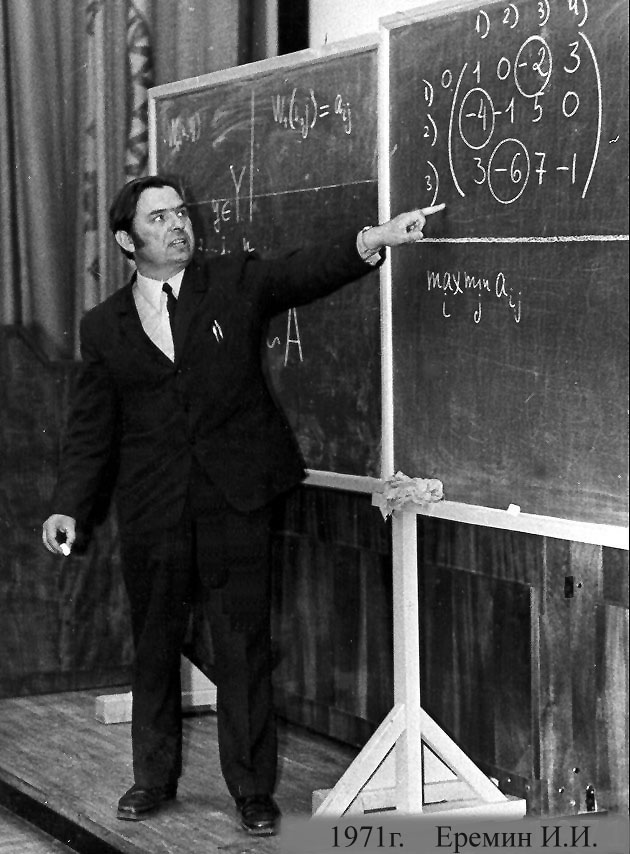 [Speaker Notes: На лекции в обществе «Знание»]
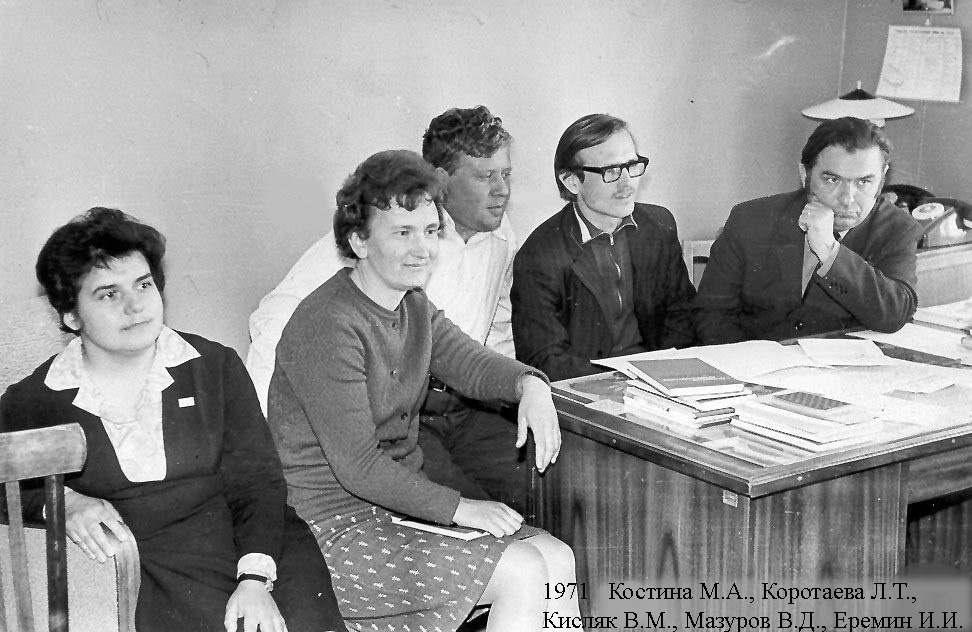 [Speaker Notes: На семинаре]
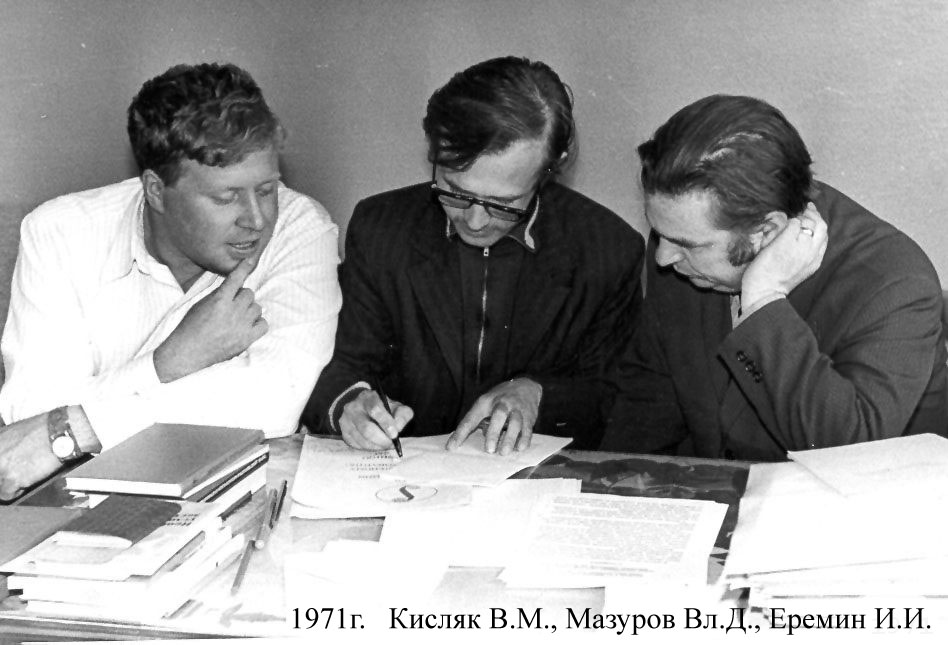 [Speaker Notes: Рабочий момент]
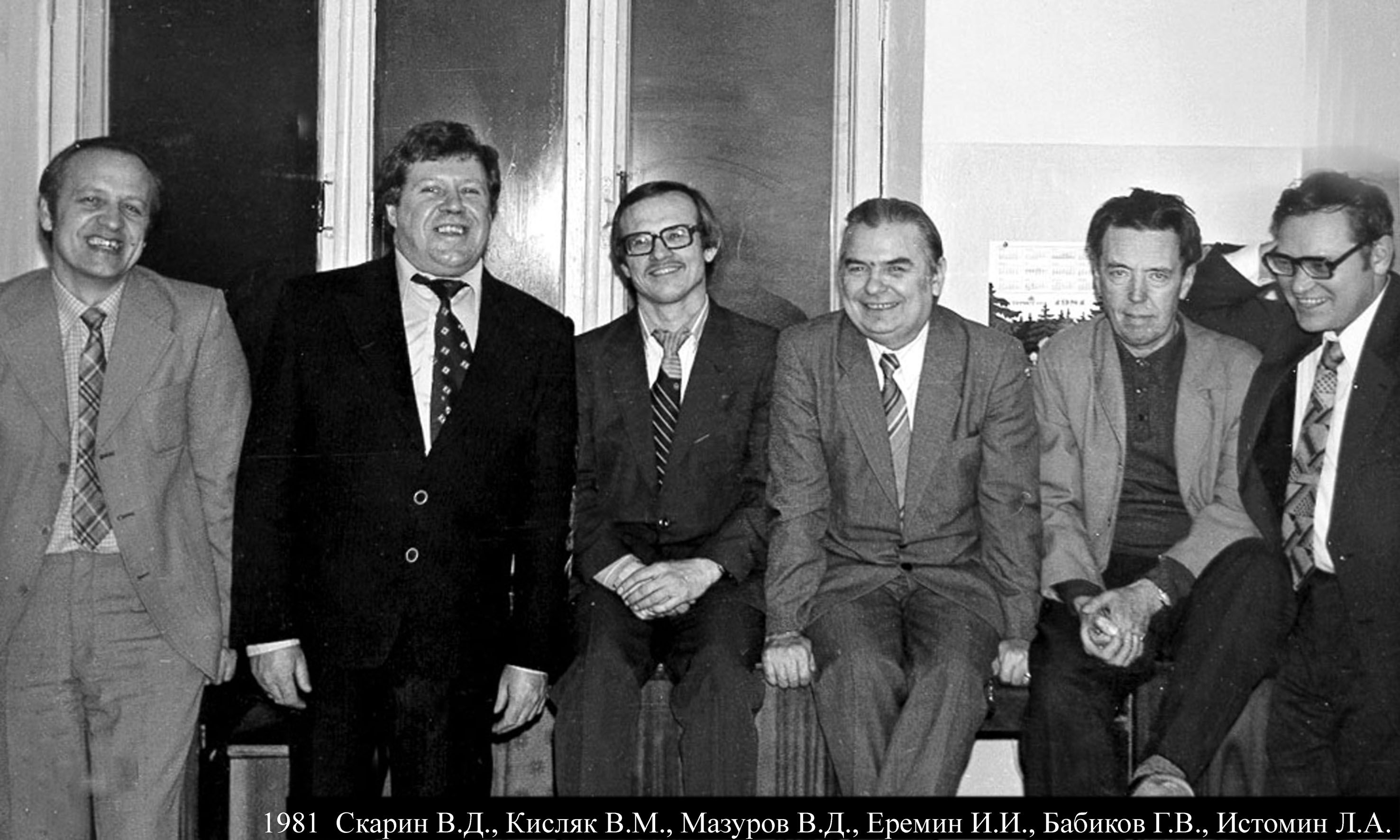 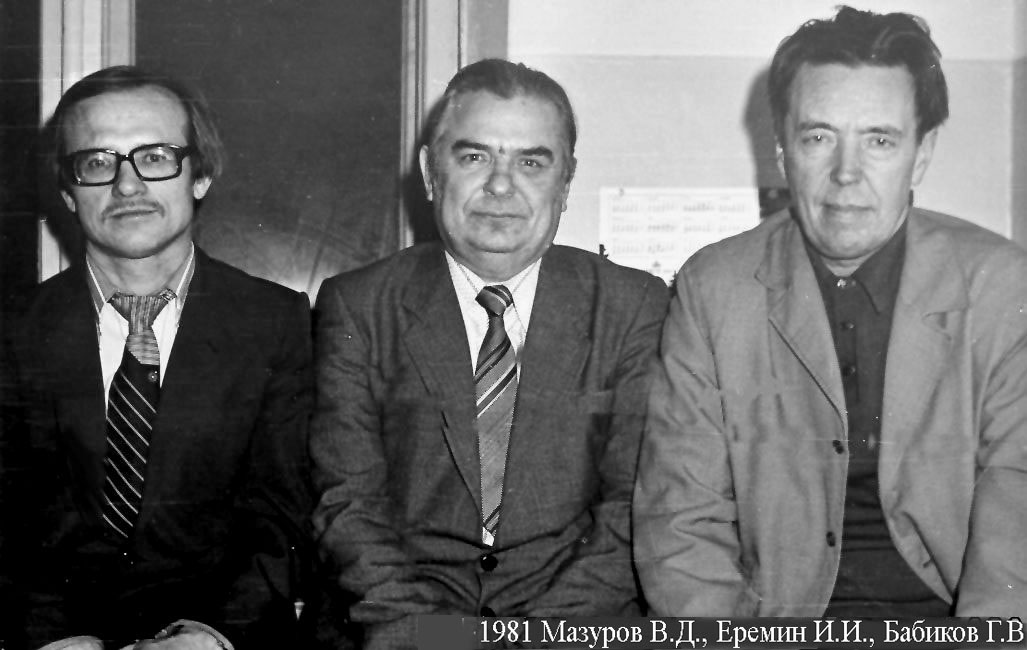 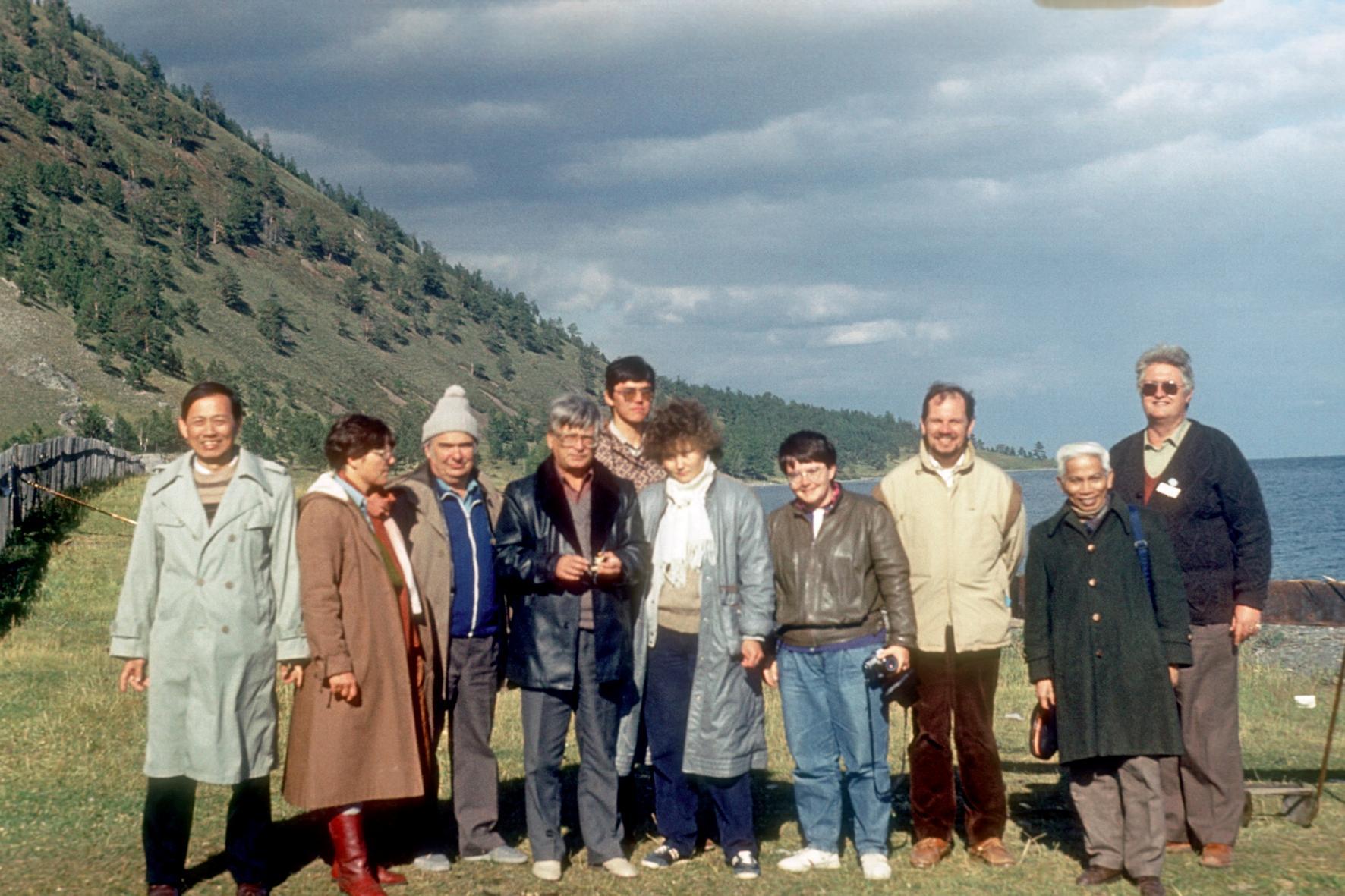 [Speaker Notes: Байкал. 1989 г.]
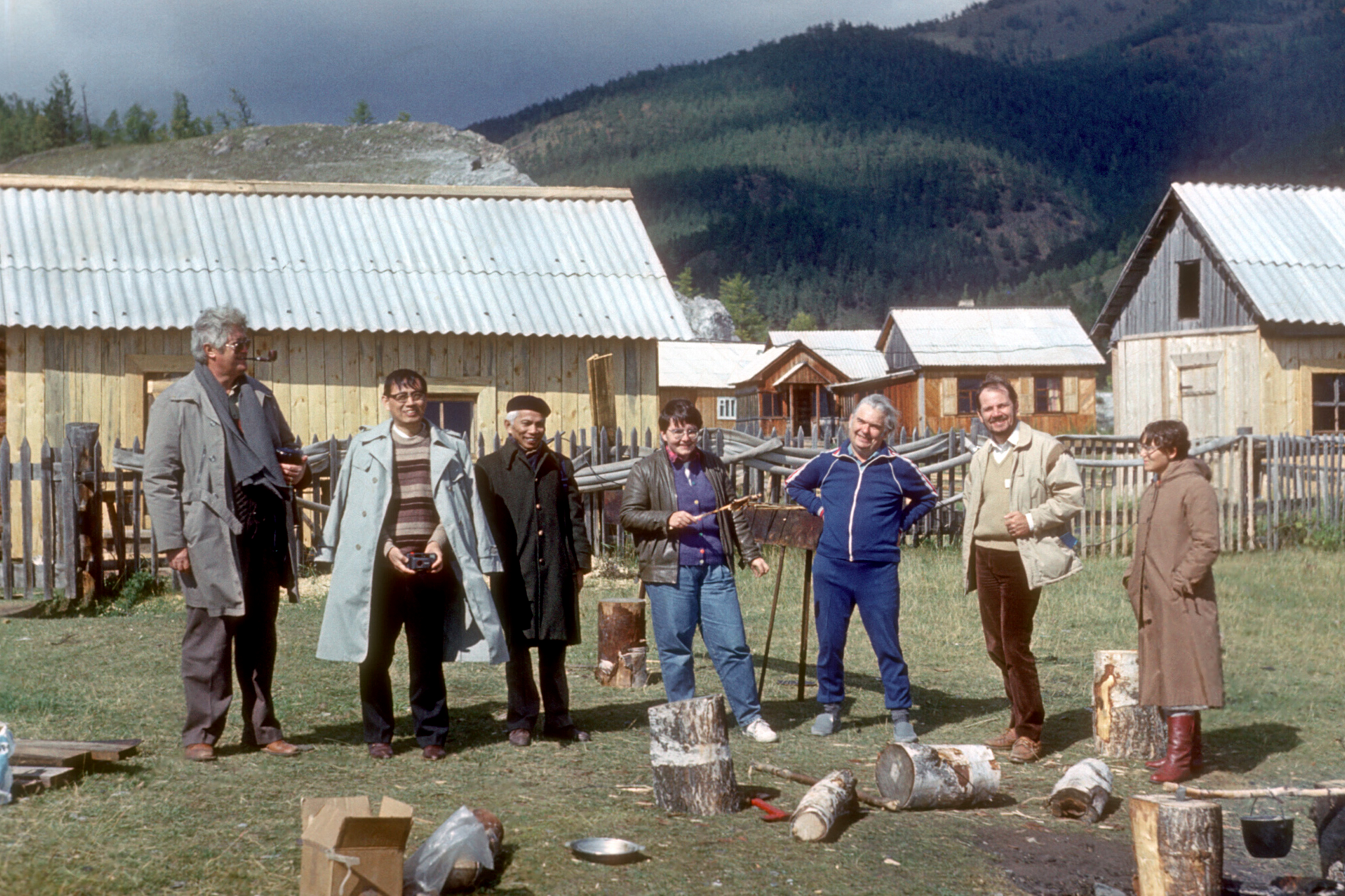 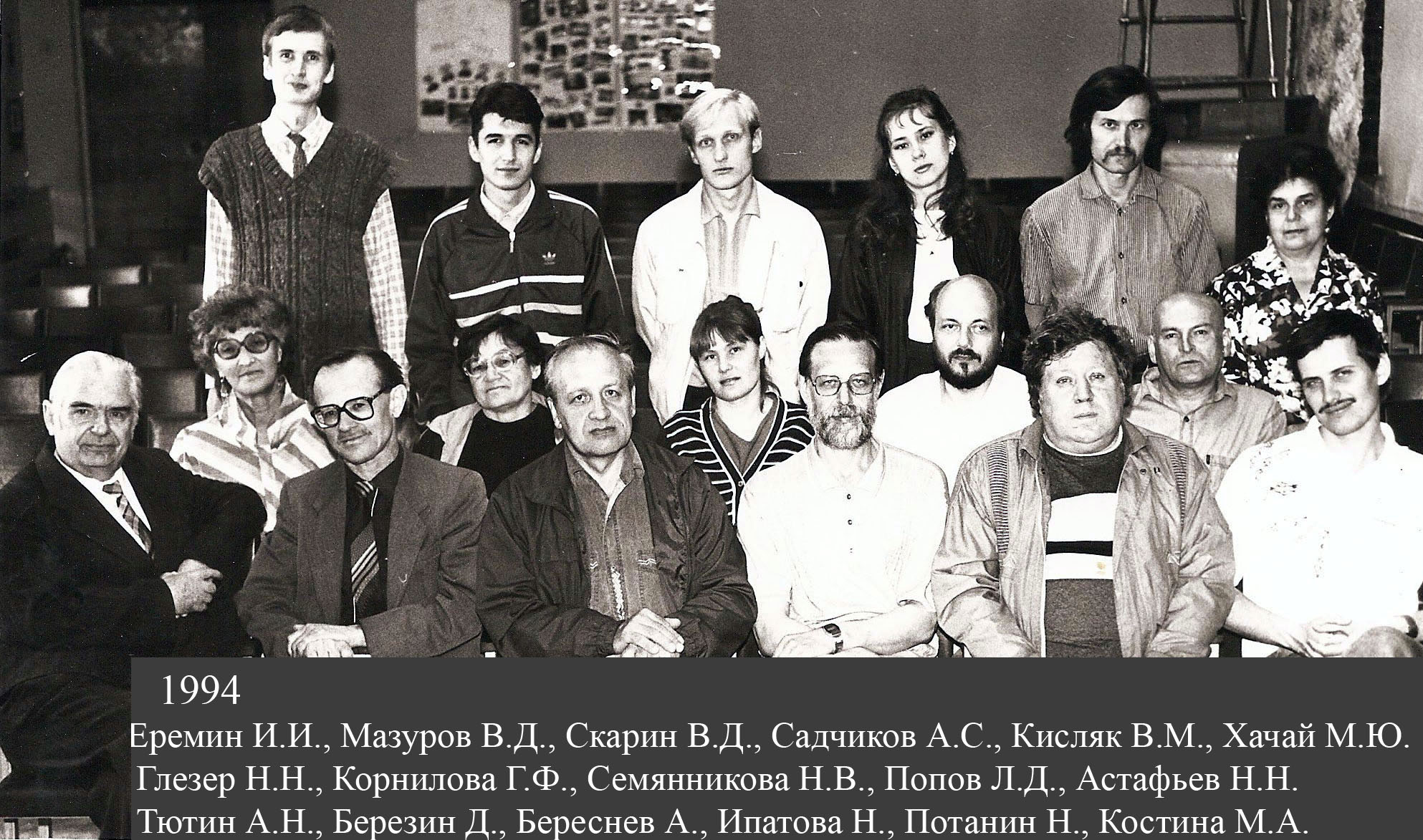 [Speaker Notes: Отдел в 1994 г.]
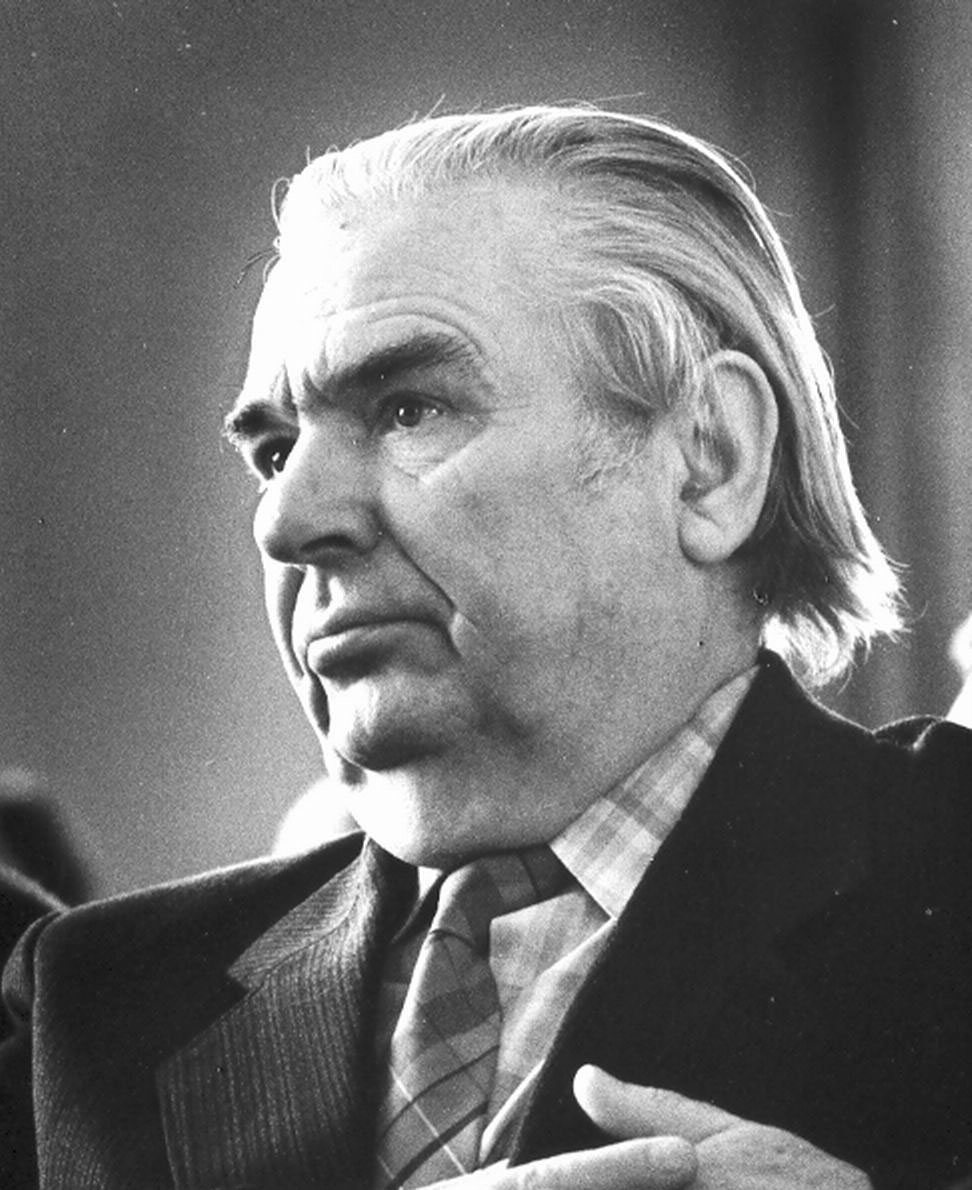 [Speaker Notes: 1995 г.]
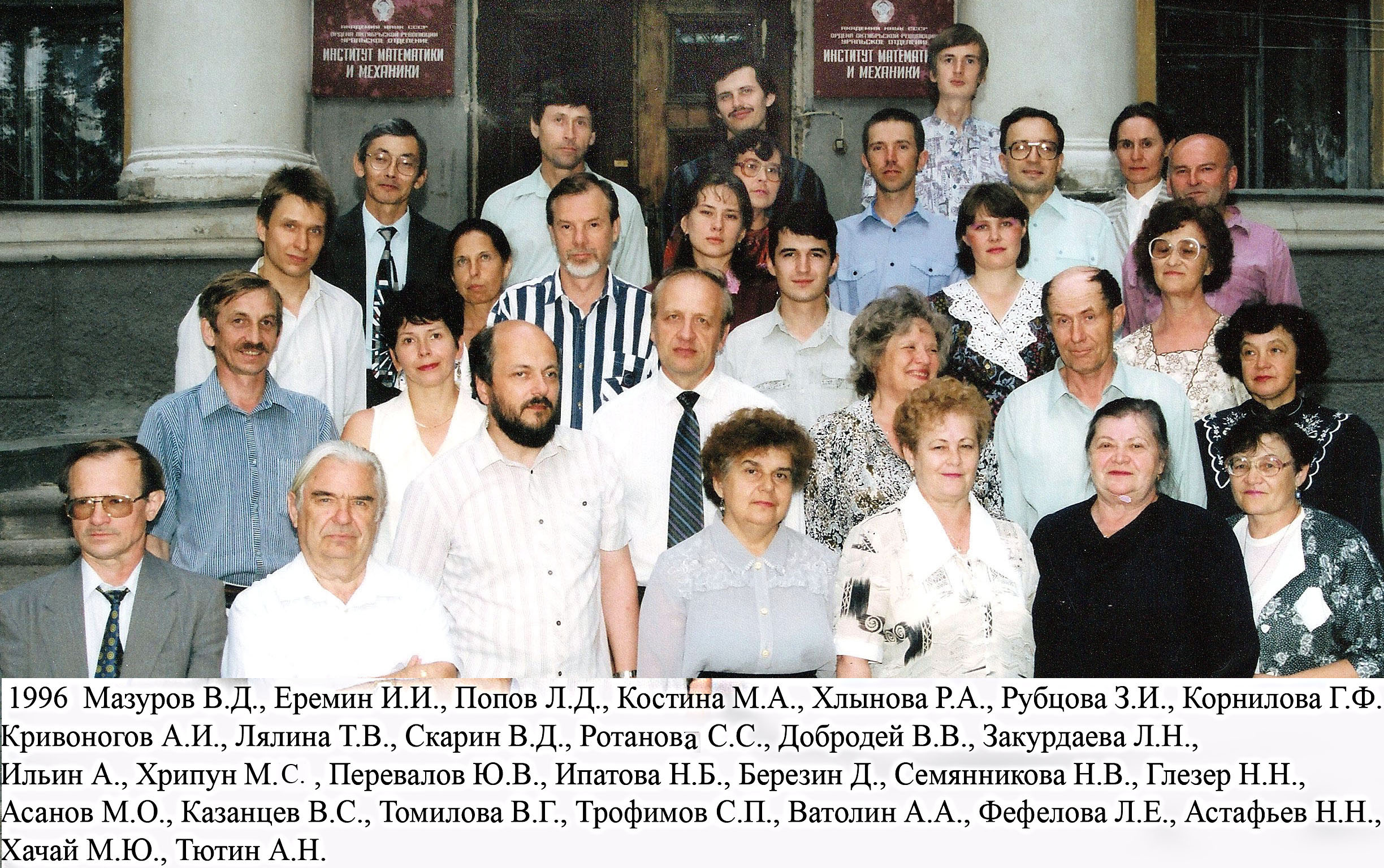 [Speaker Notes: 35-летие отдела]
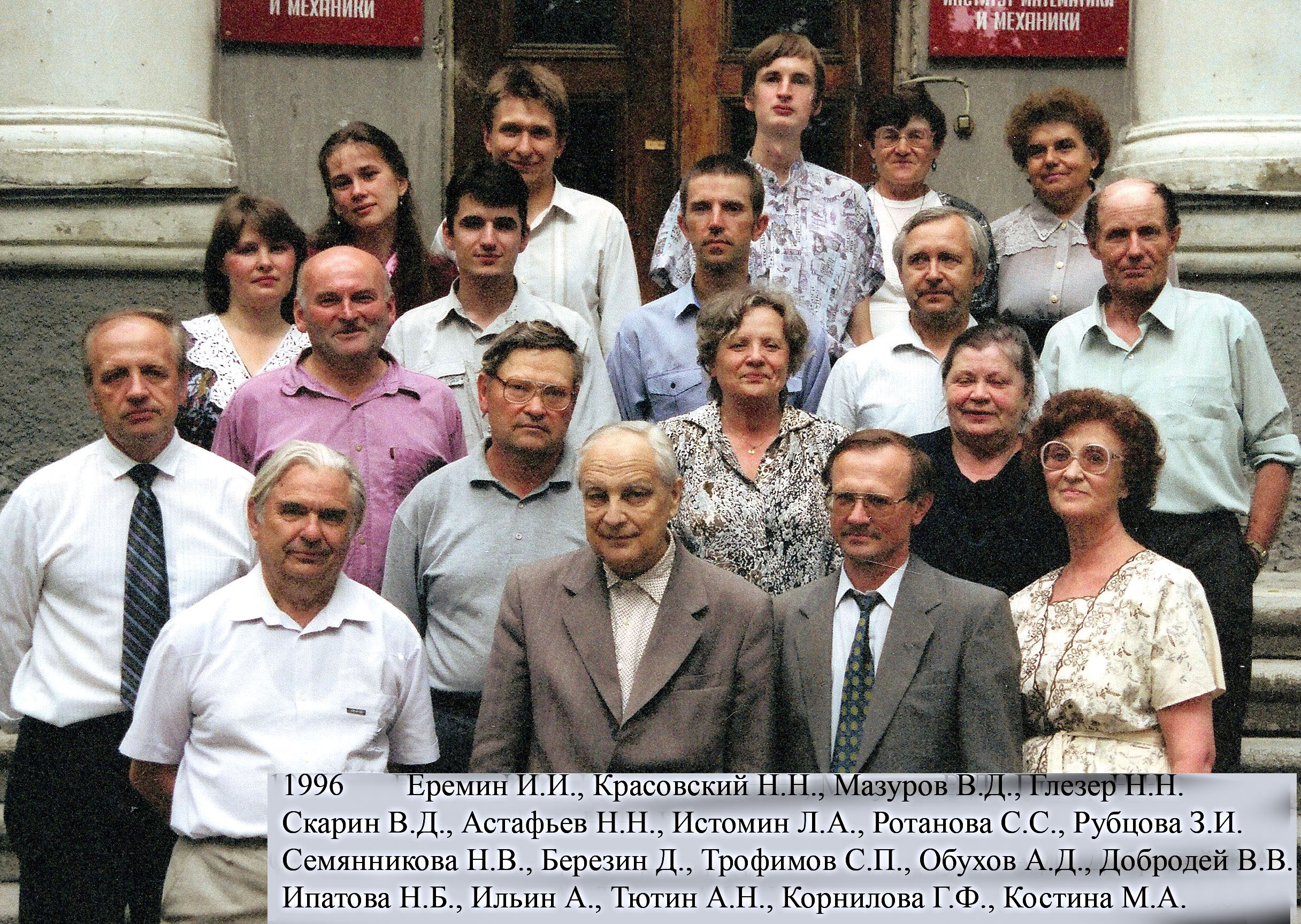 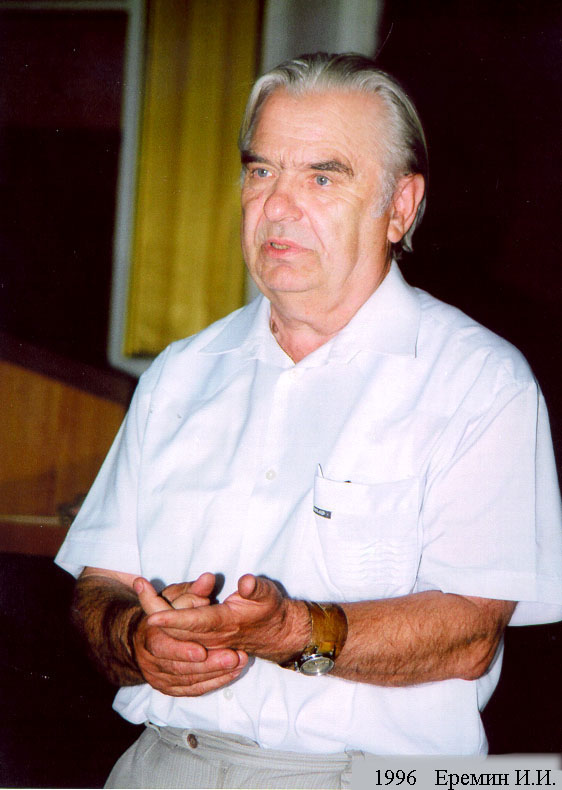 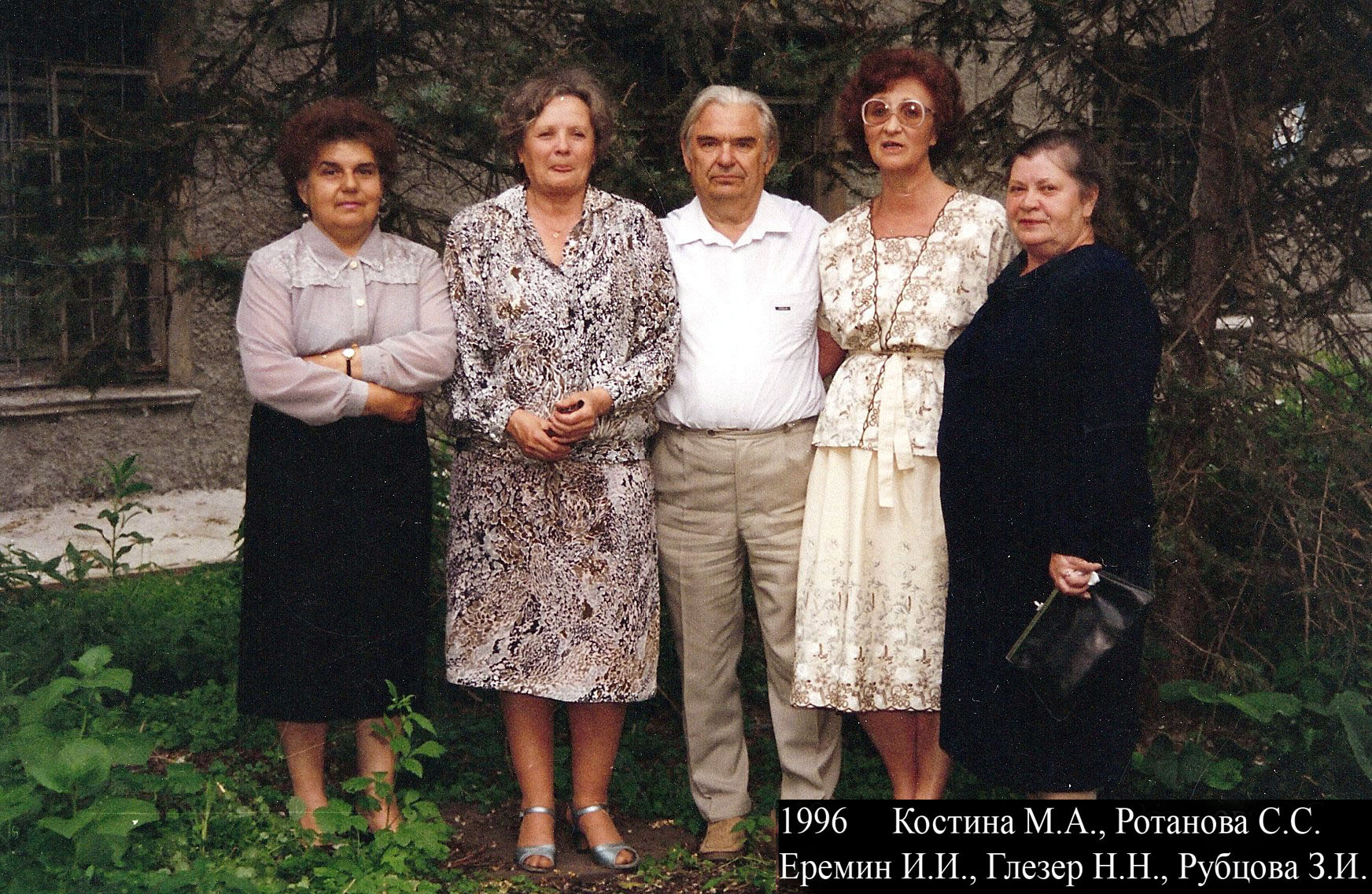 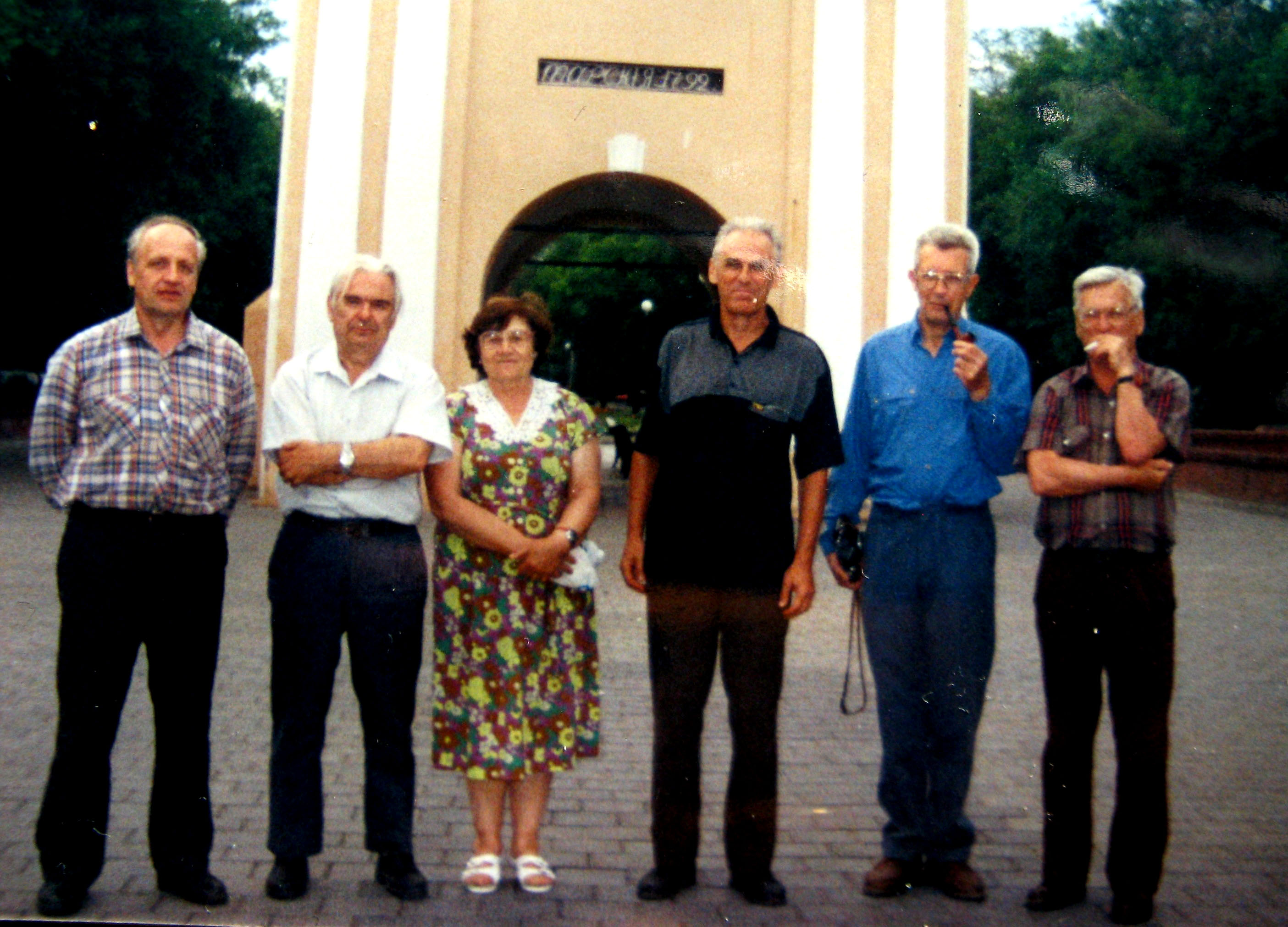 [Speaker Notes: Омск, 1998 год]
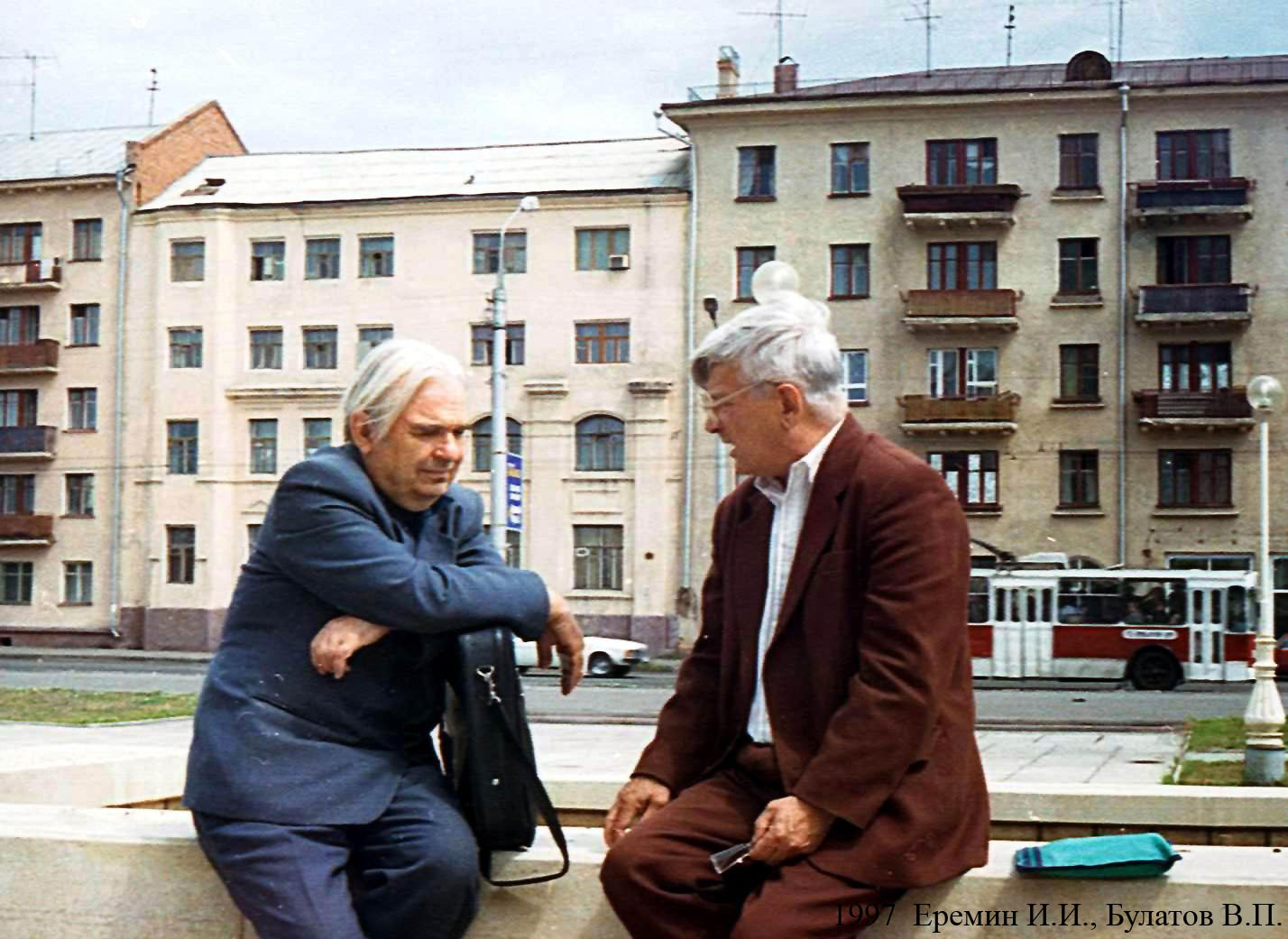 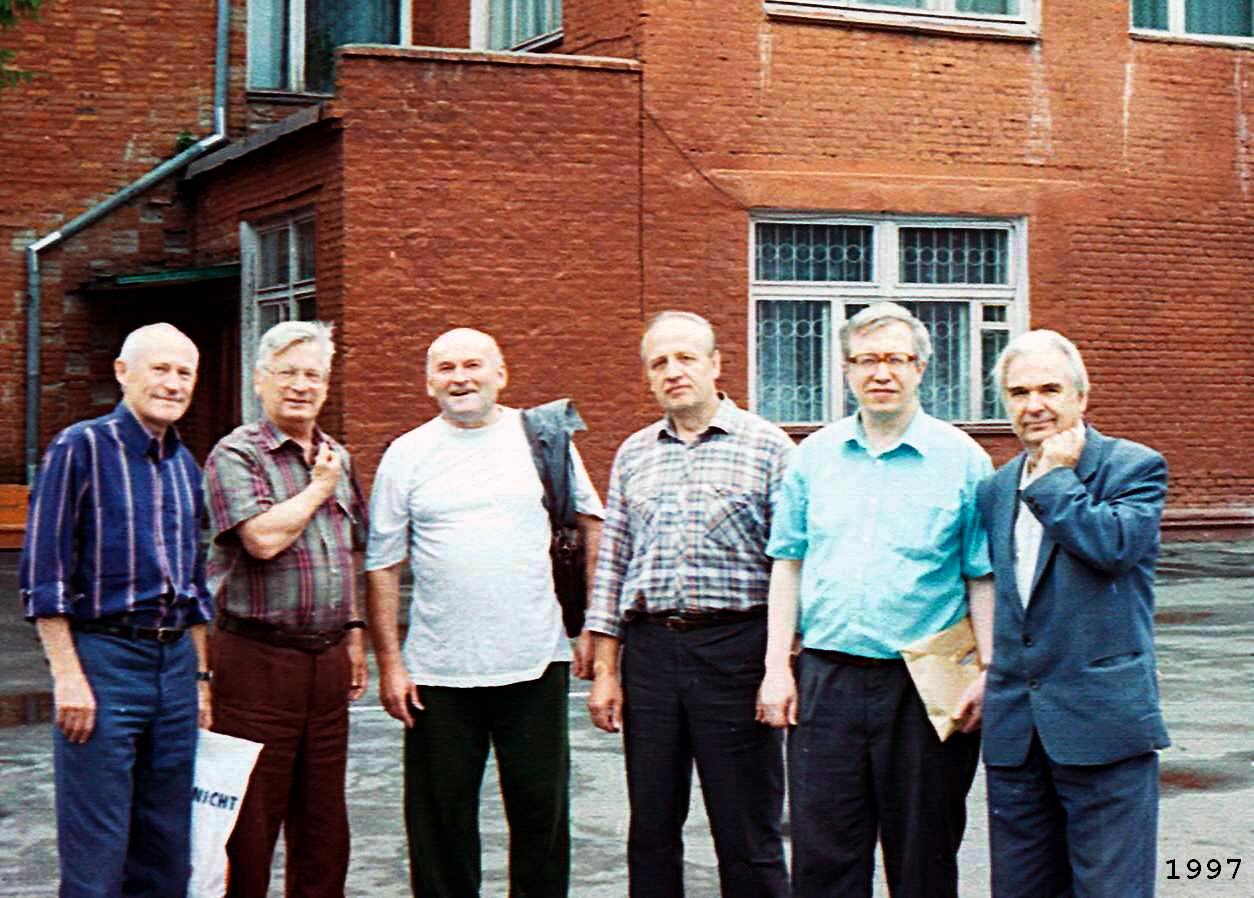 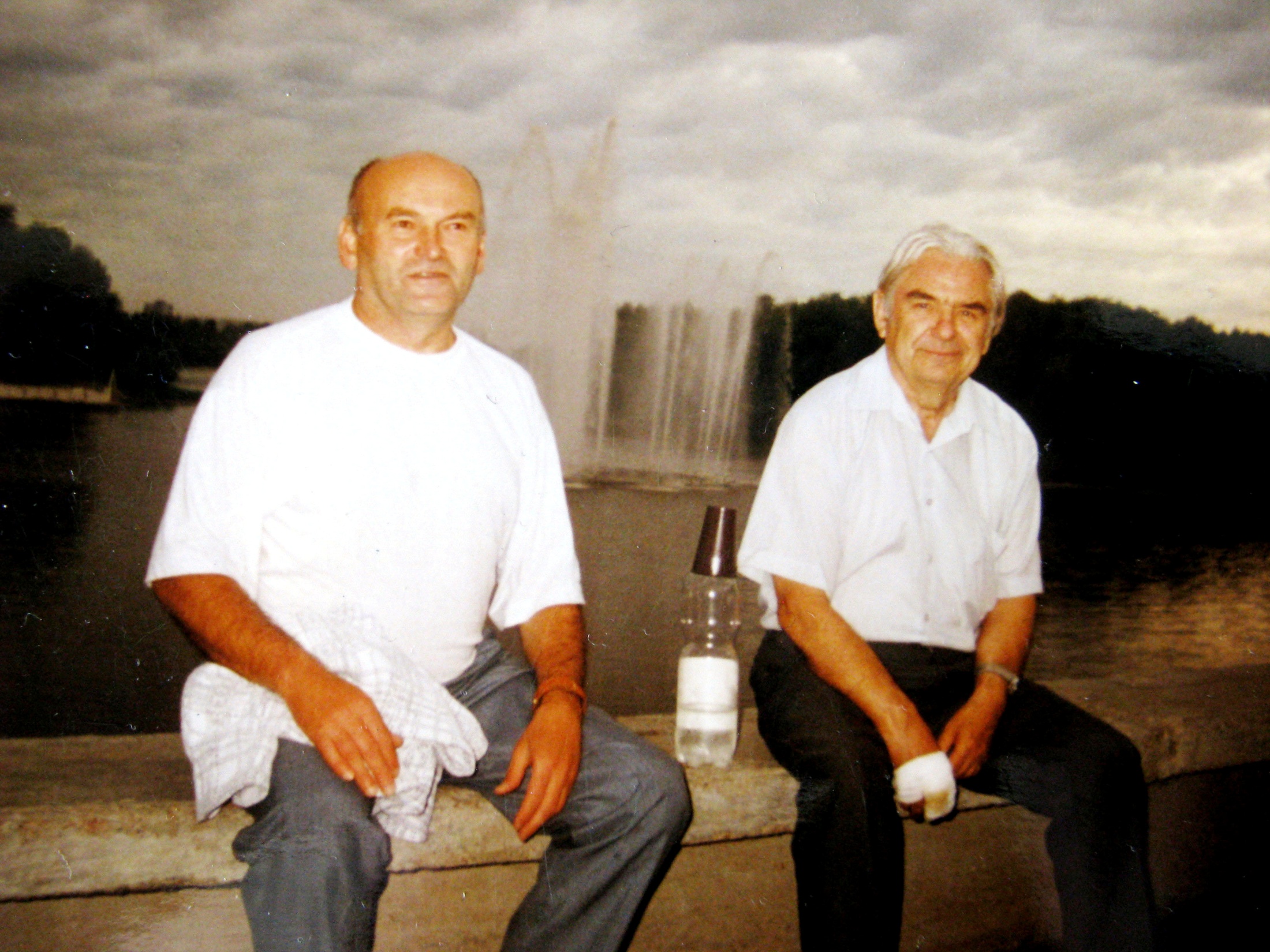 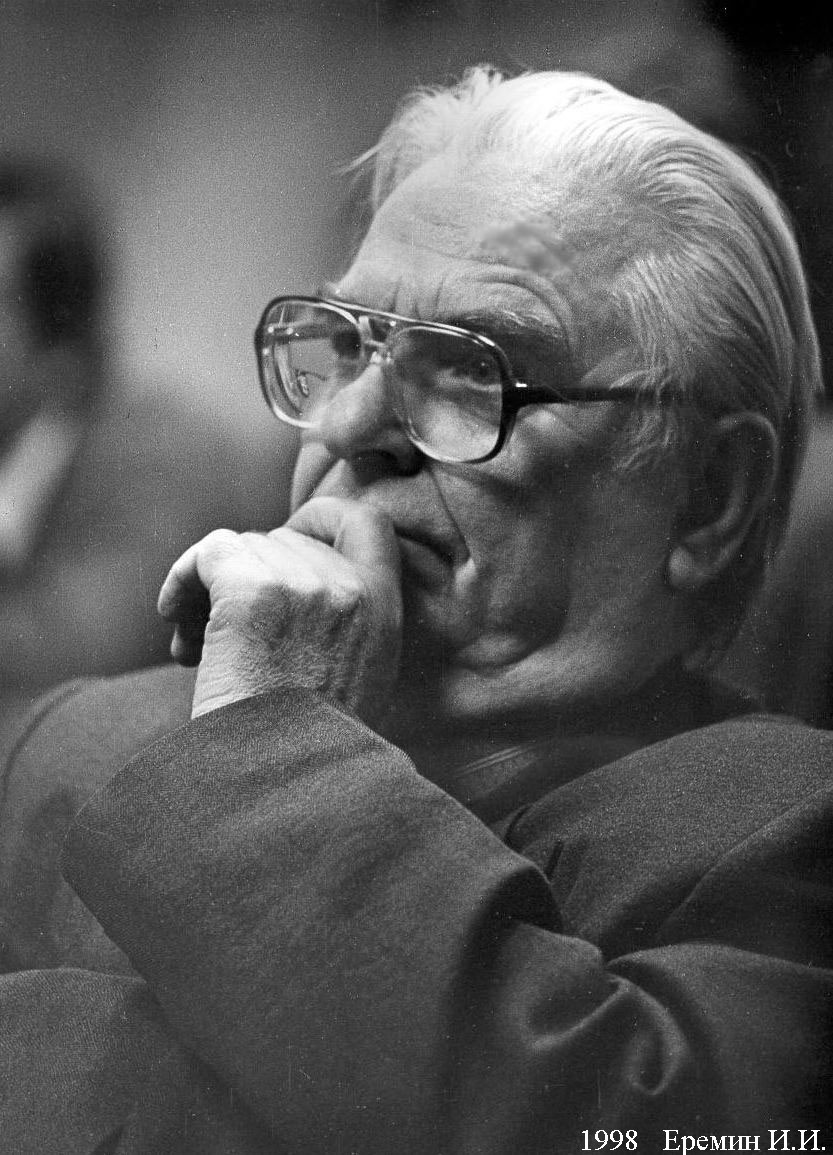 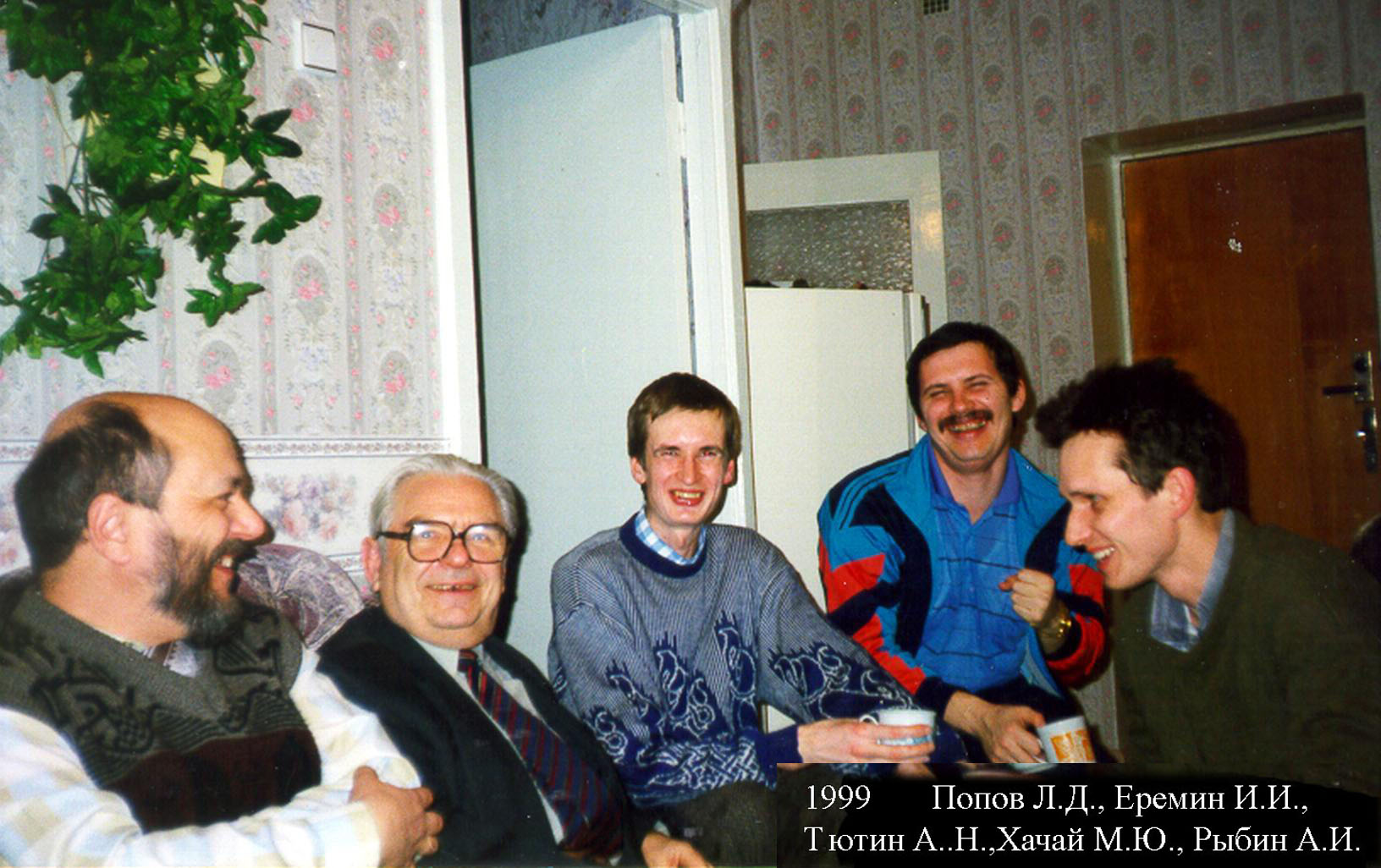 [Speaker Notes: База «Трубник». 1999 г.]
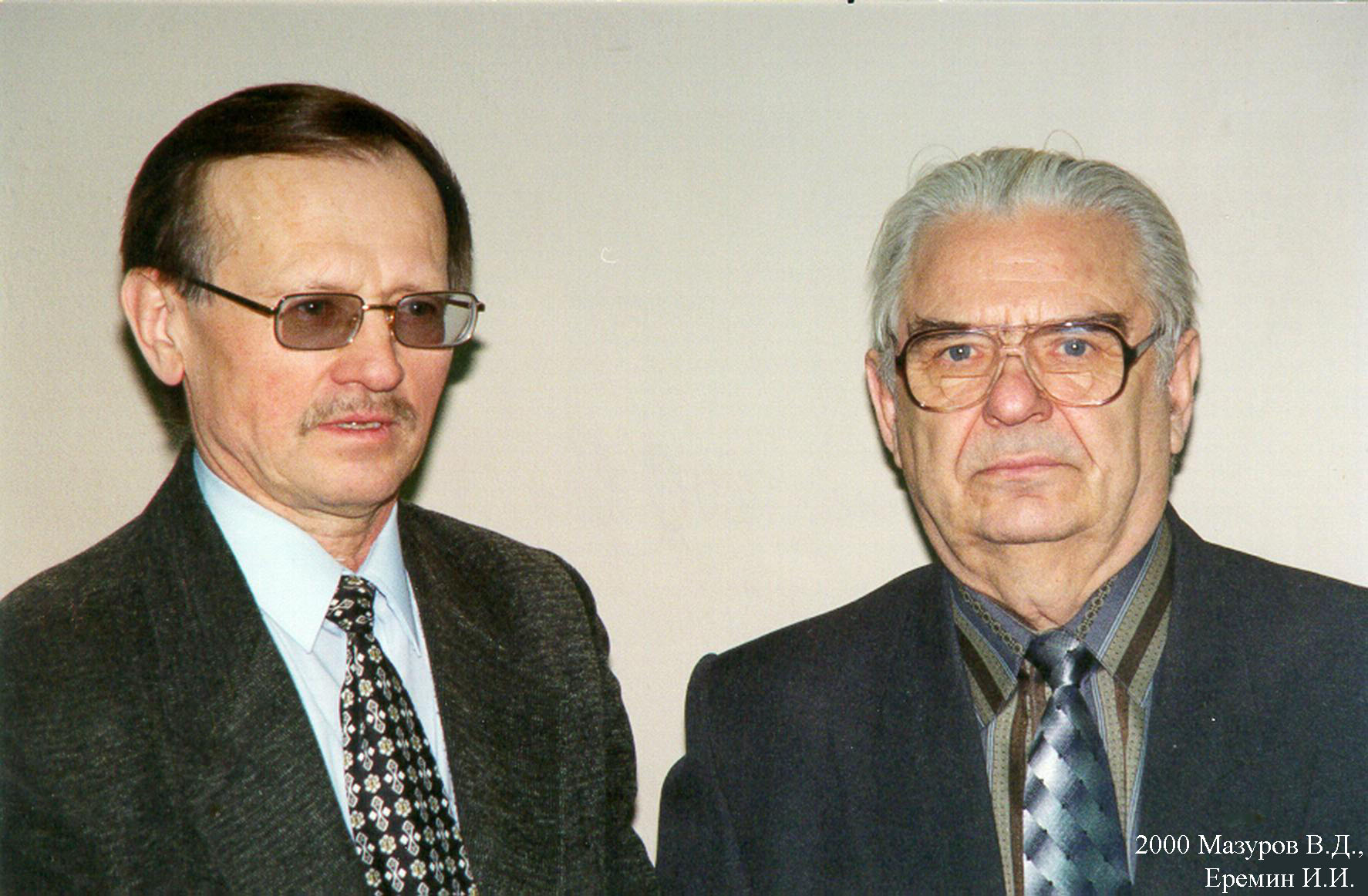 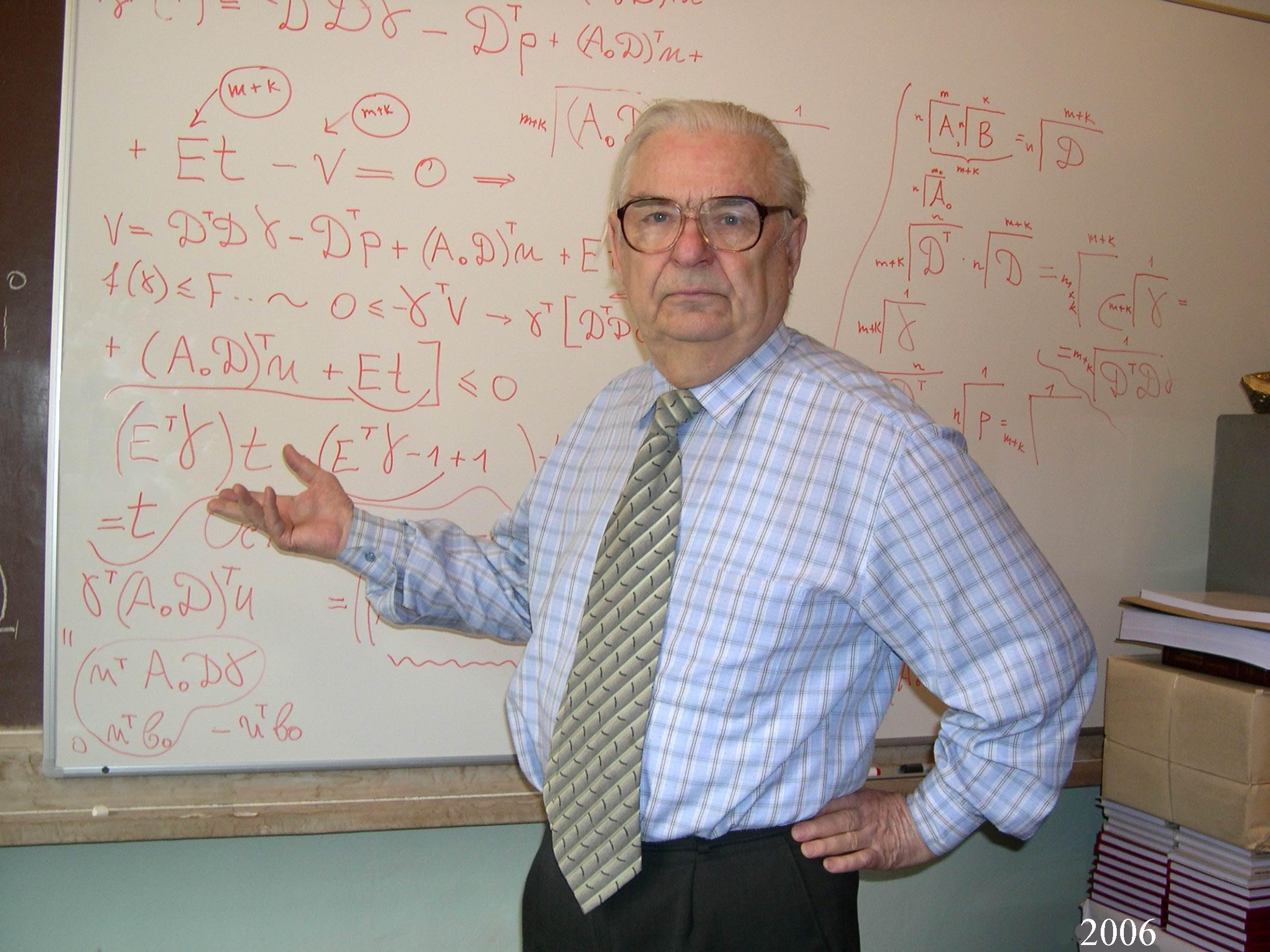 [Speaker Notes: В рабочем кабинете]
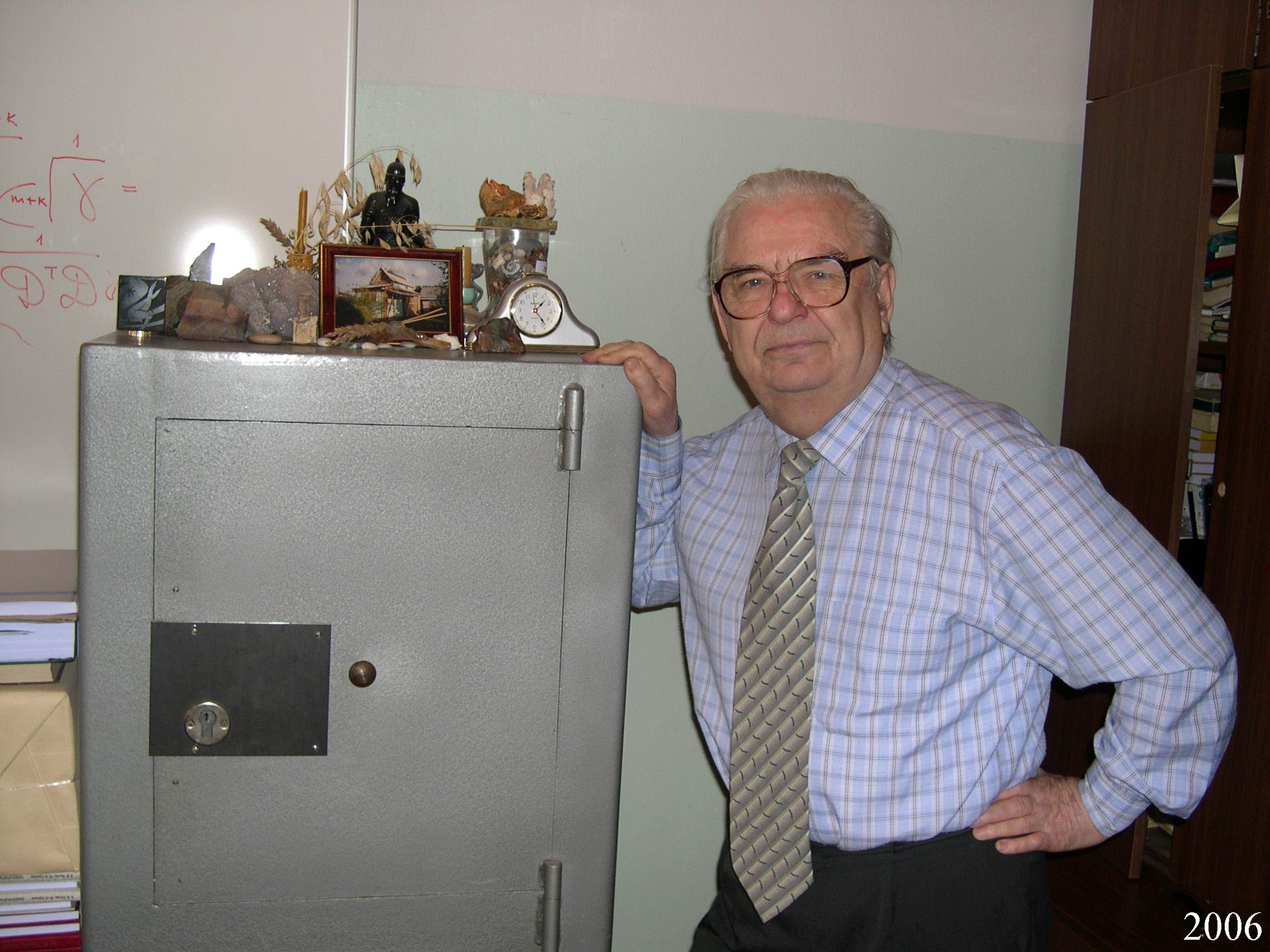 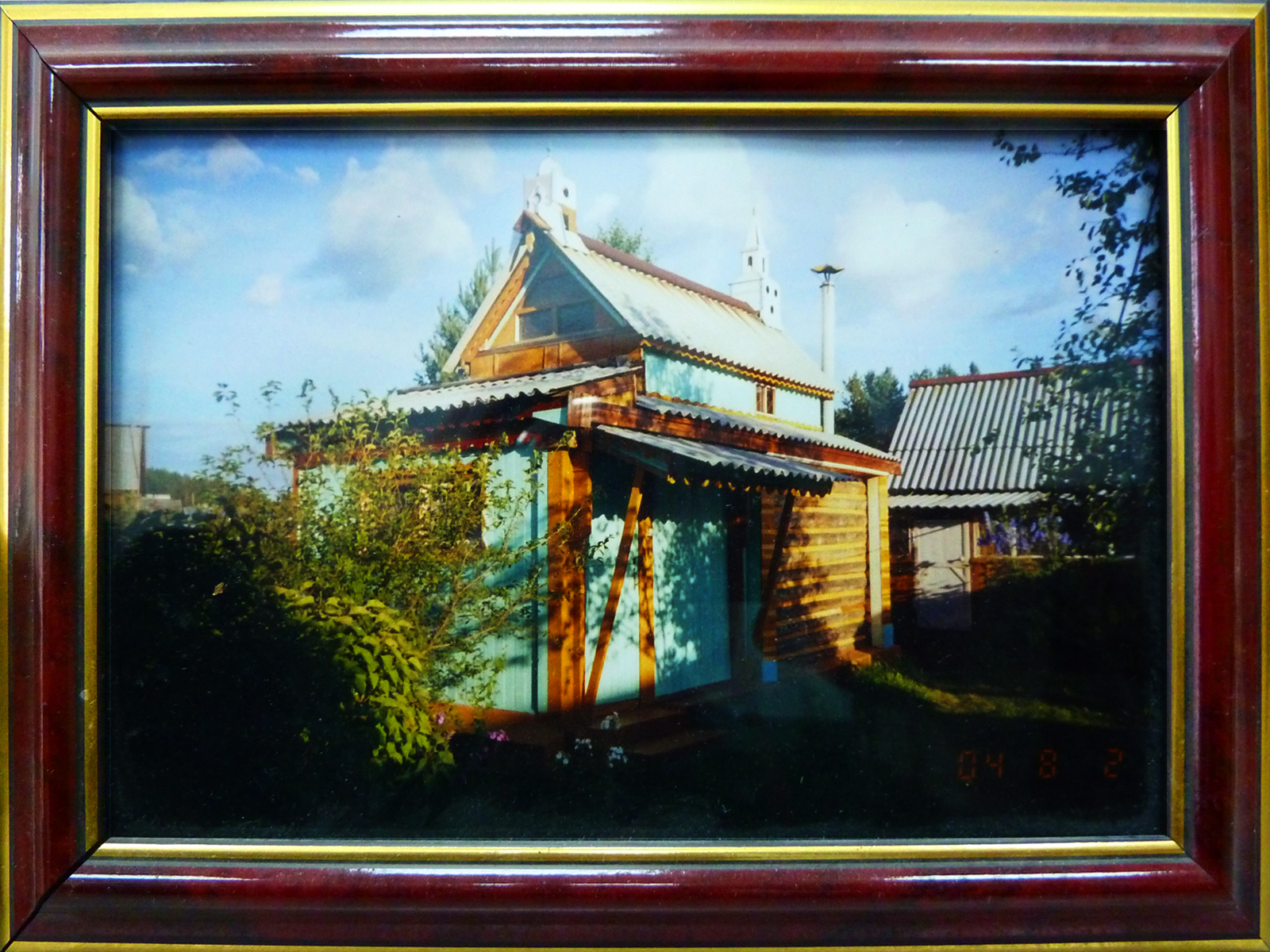 [Speaker Notes: Любимая дача]
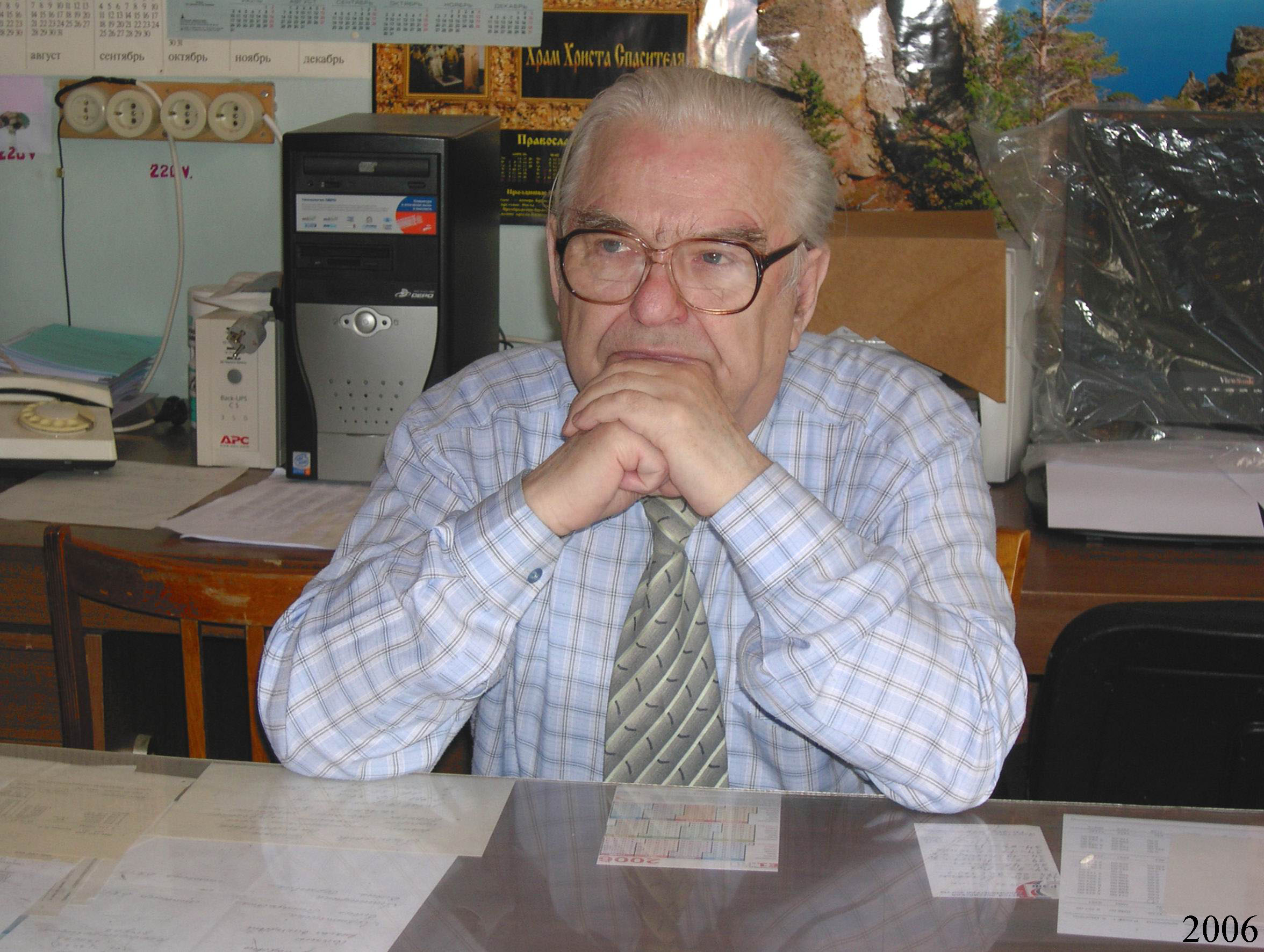 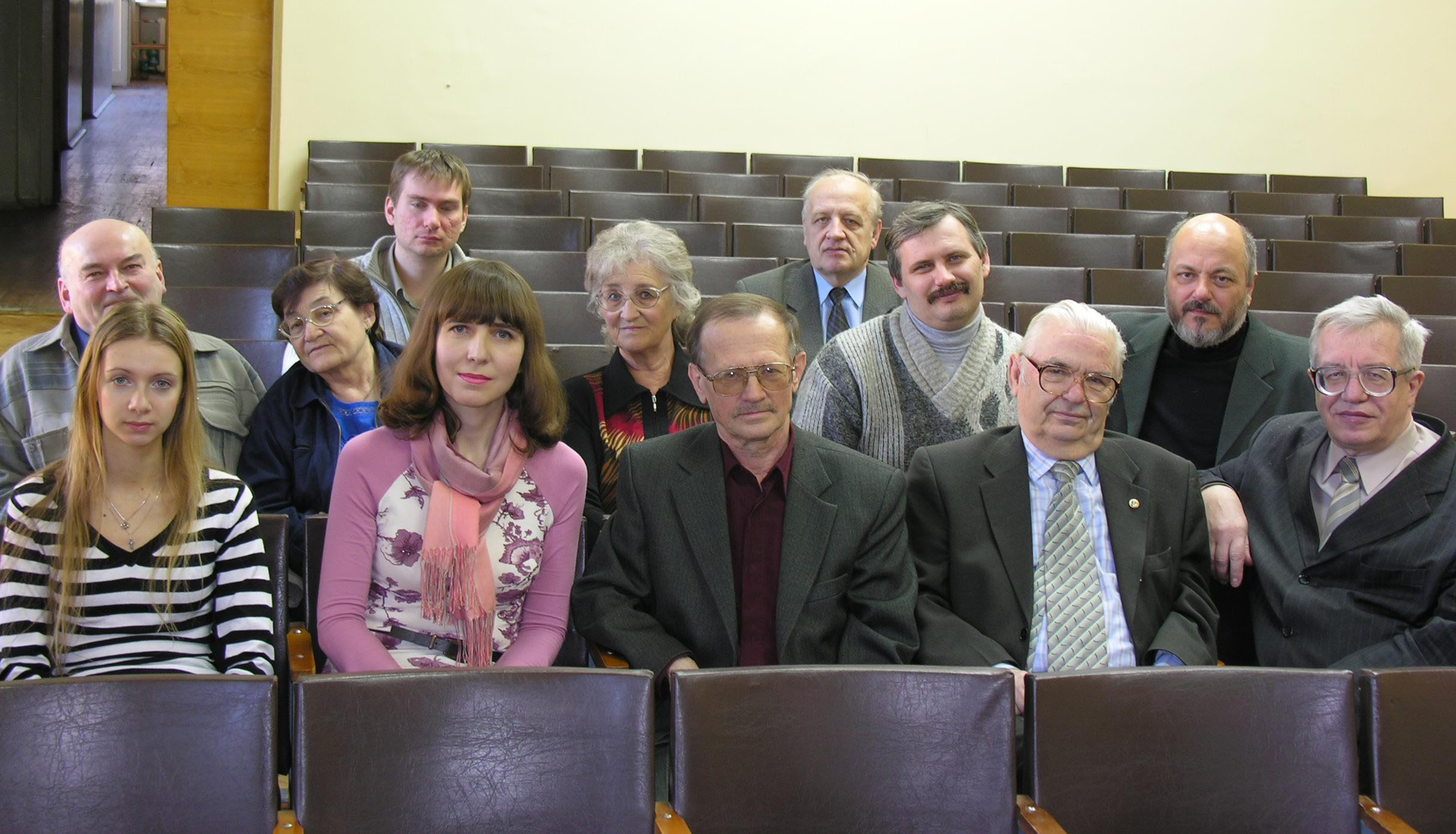 [Speaker Notes: Отдел в 2006 году]
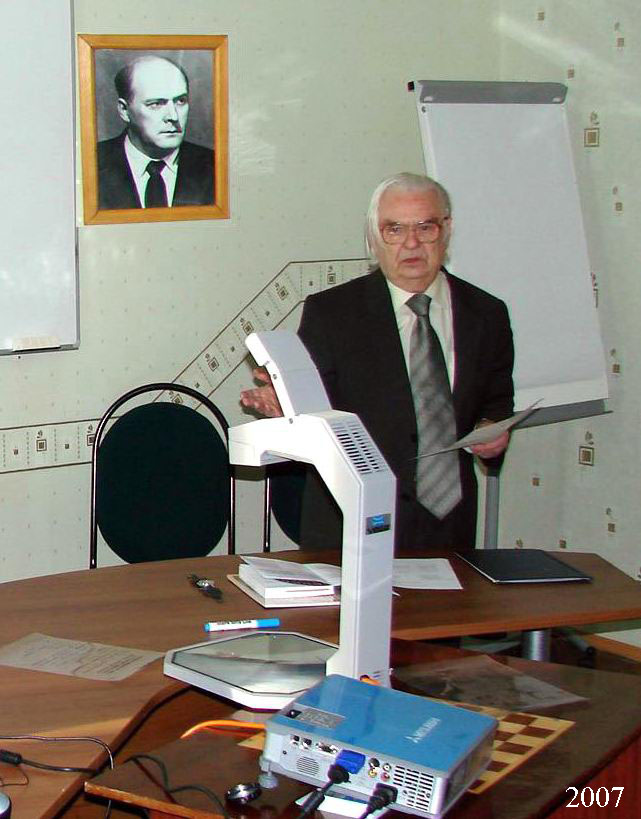 [Speaker Notes: База «Трубник». 13-я конференция.]
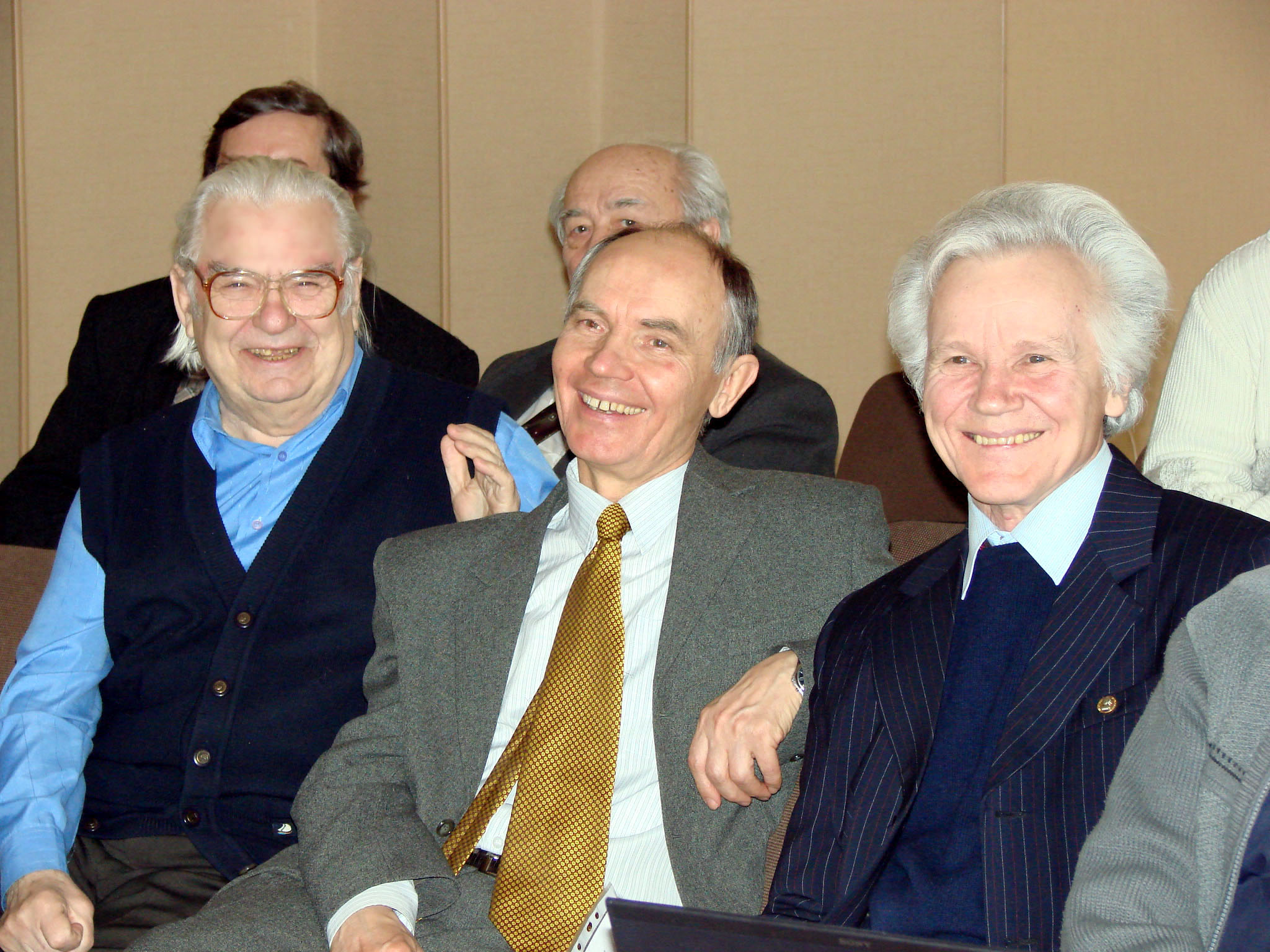 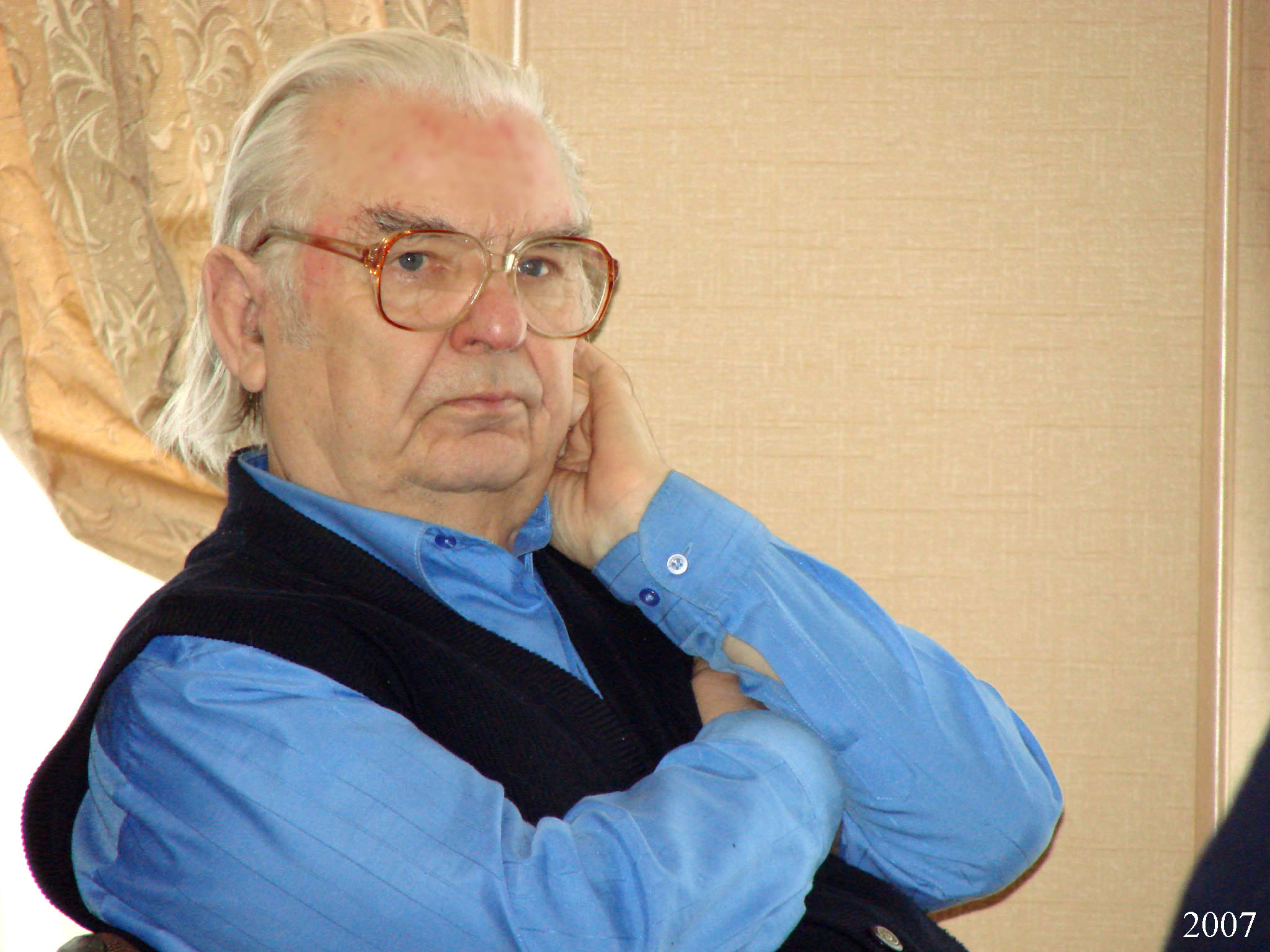 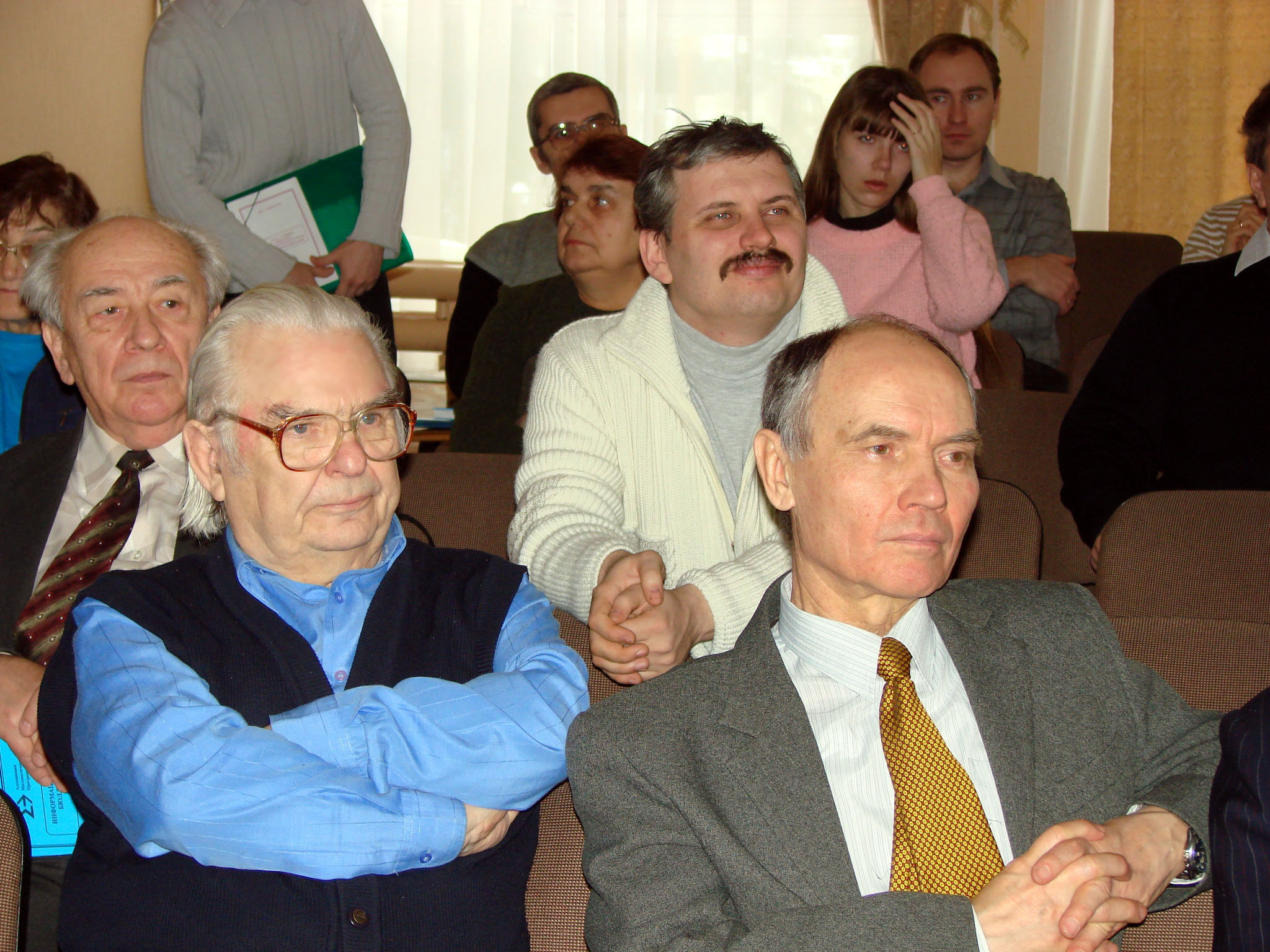 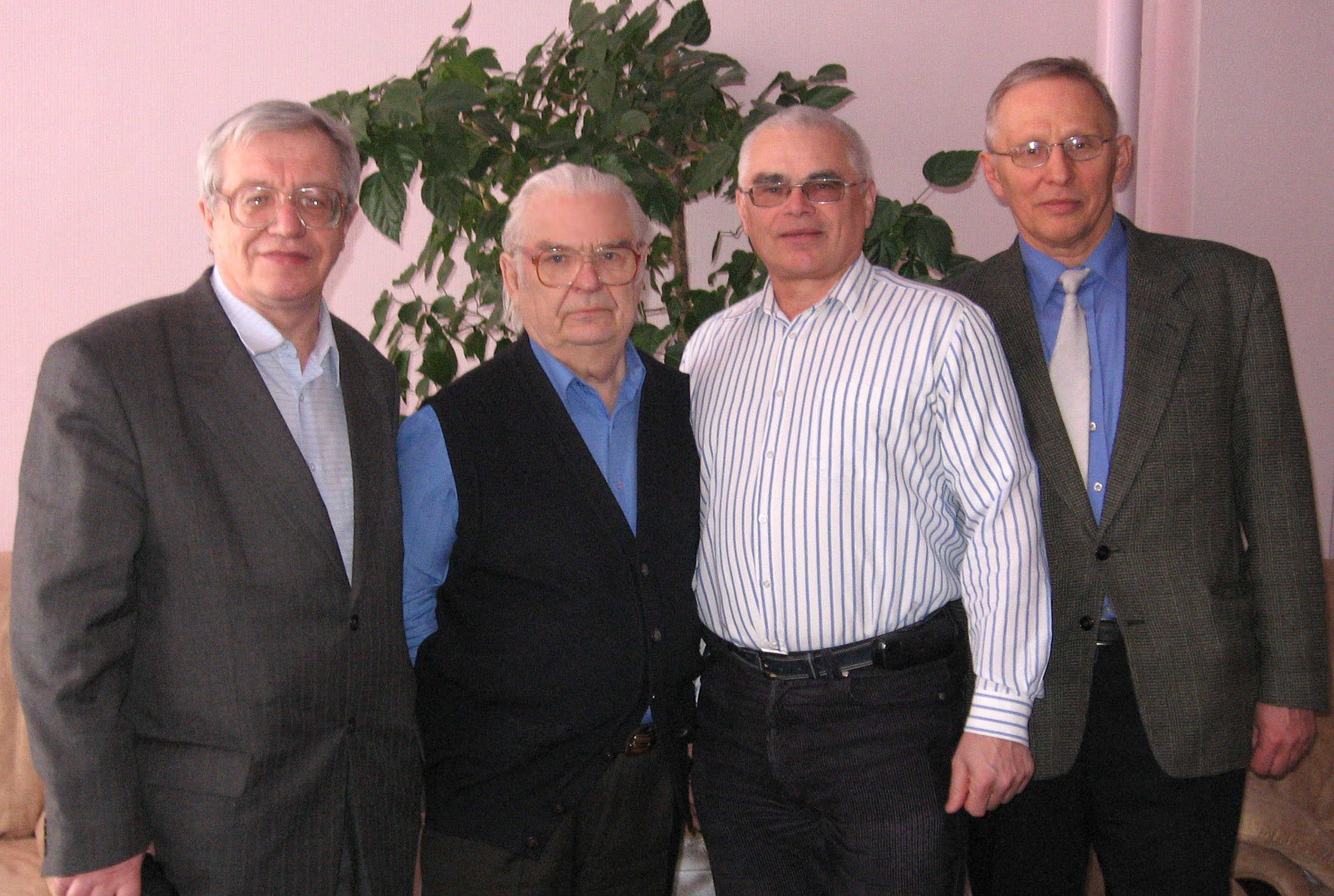 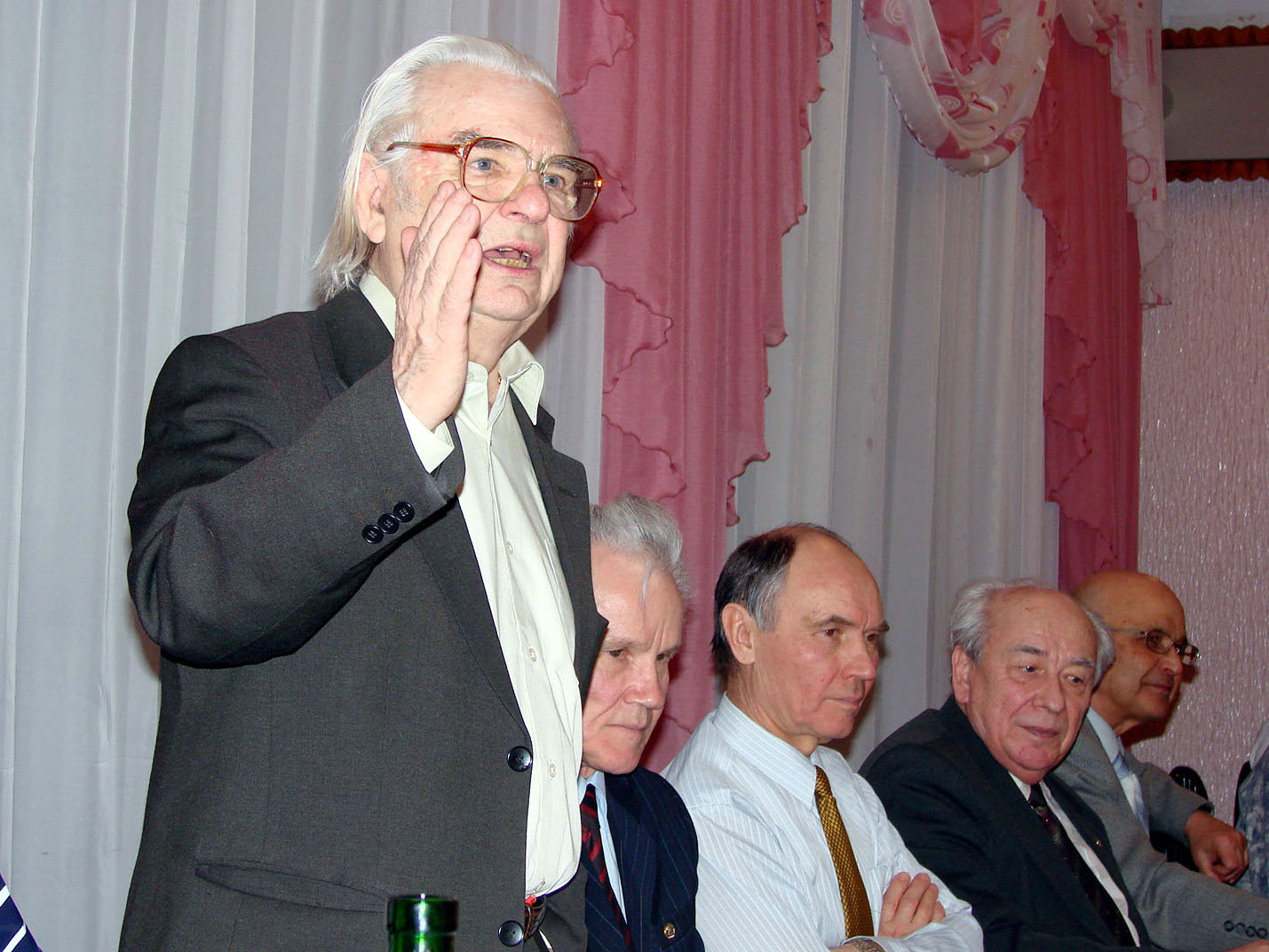 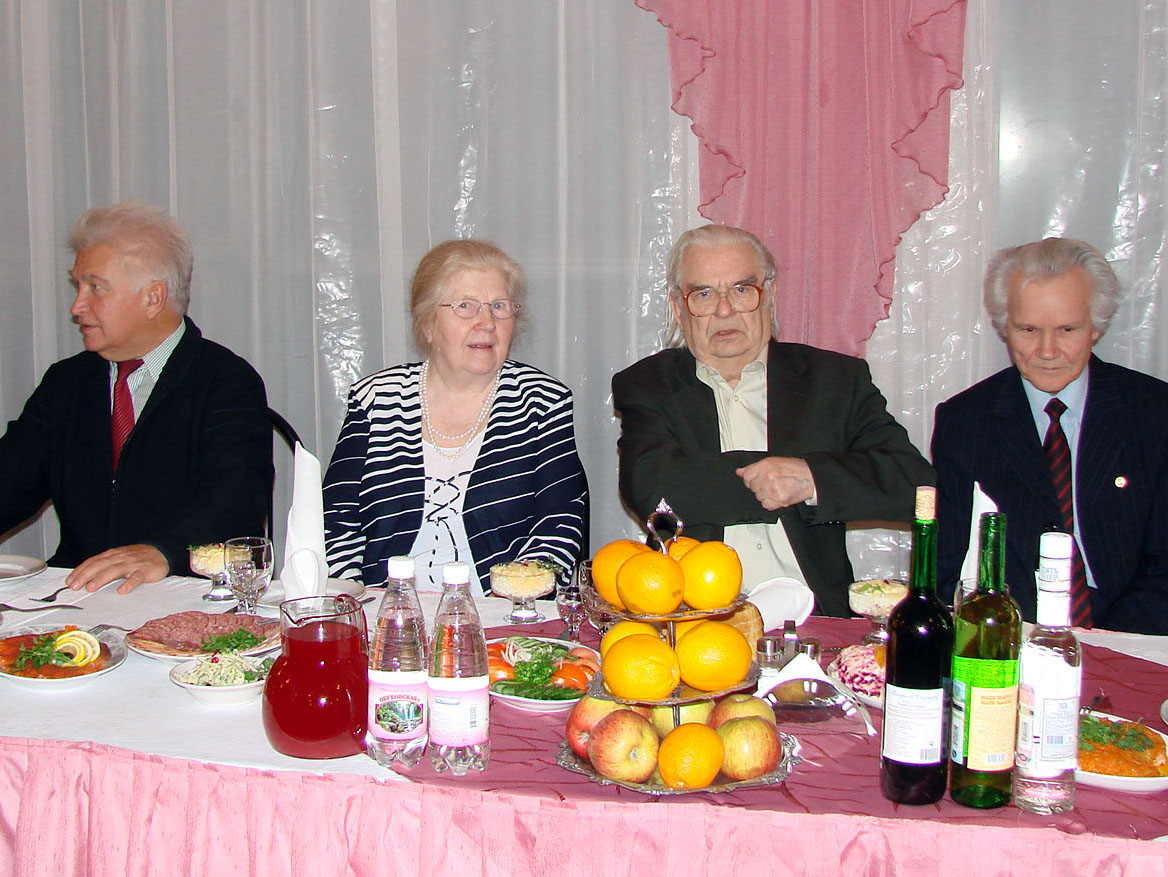 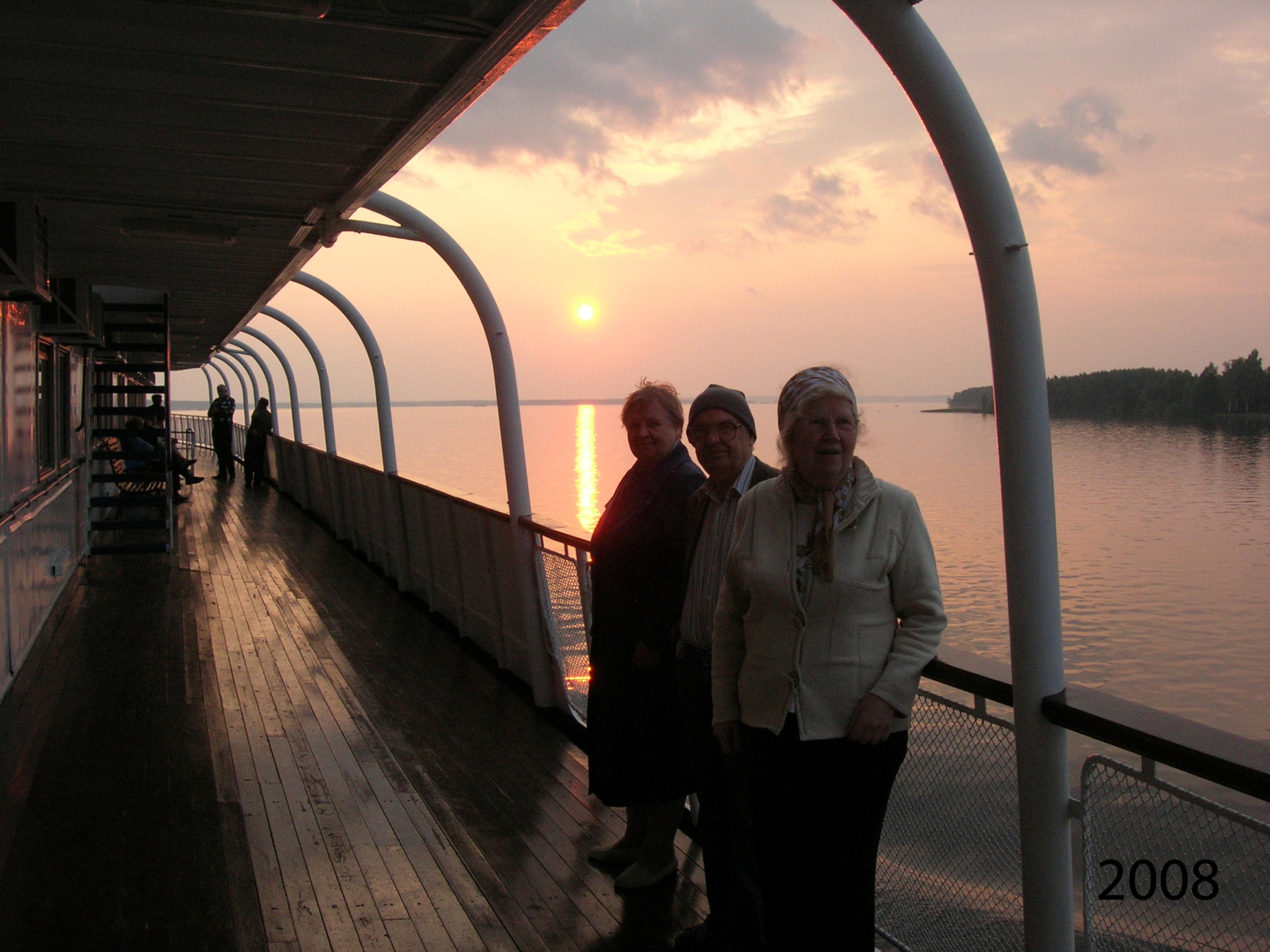 [Speaker Notes: Круиз “Пермь – Астрахань”]
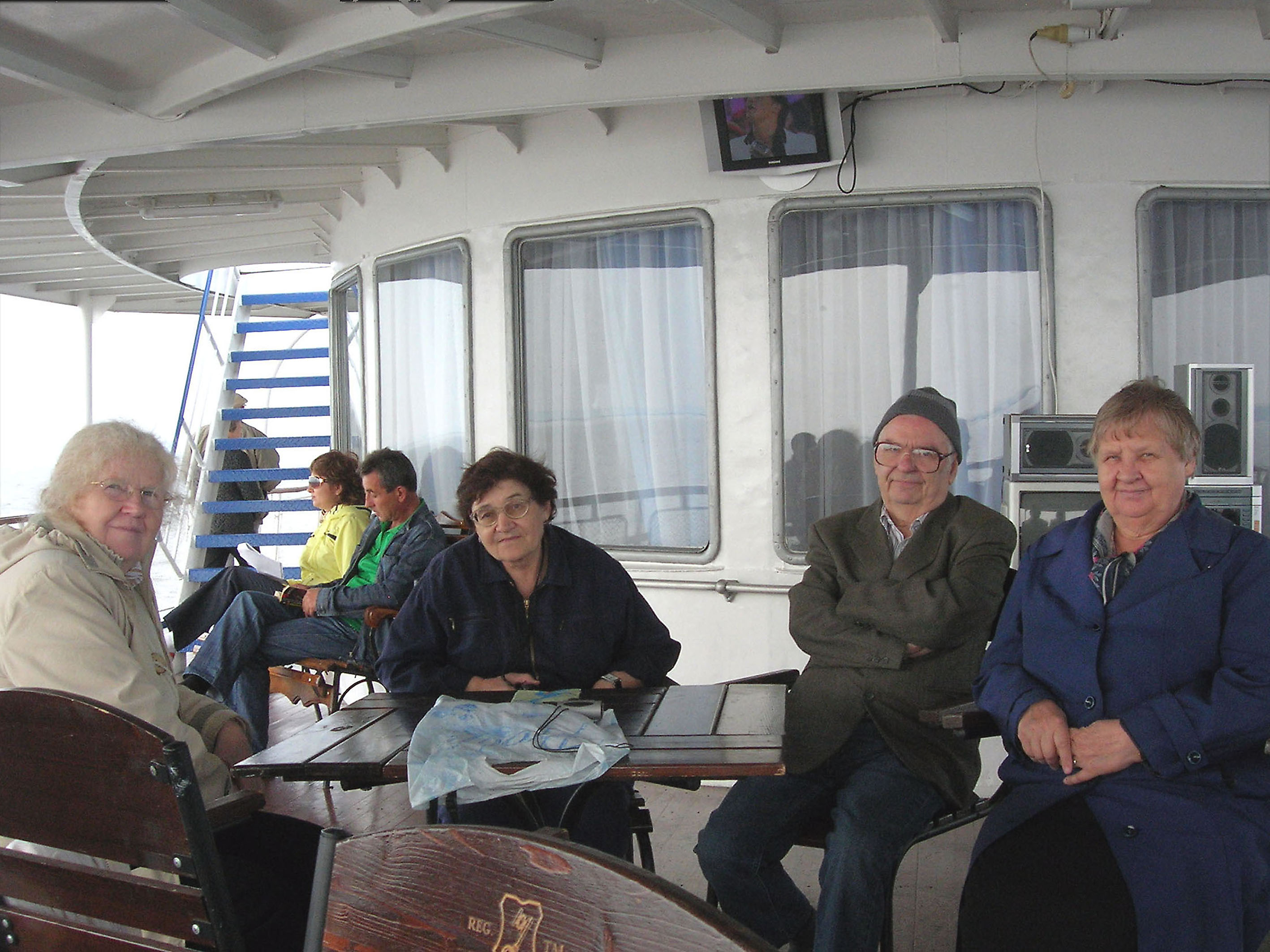 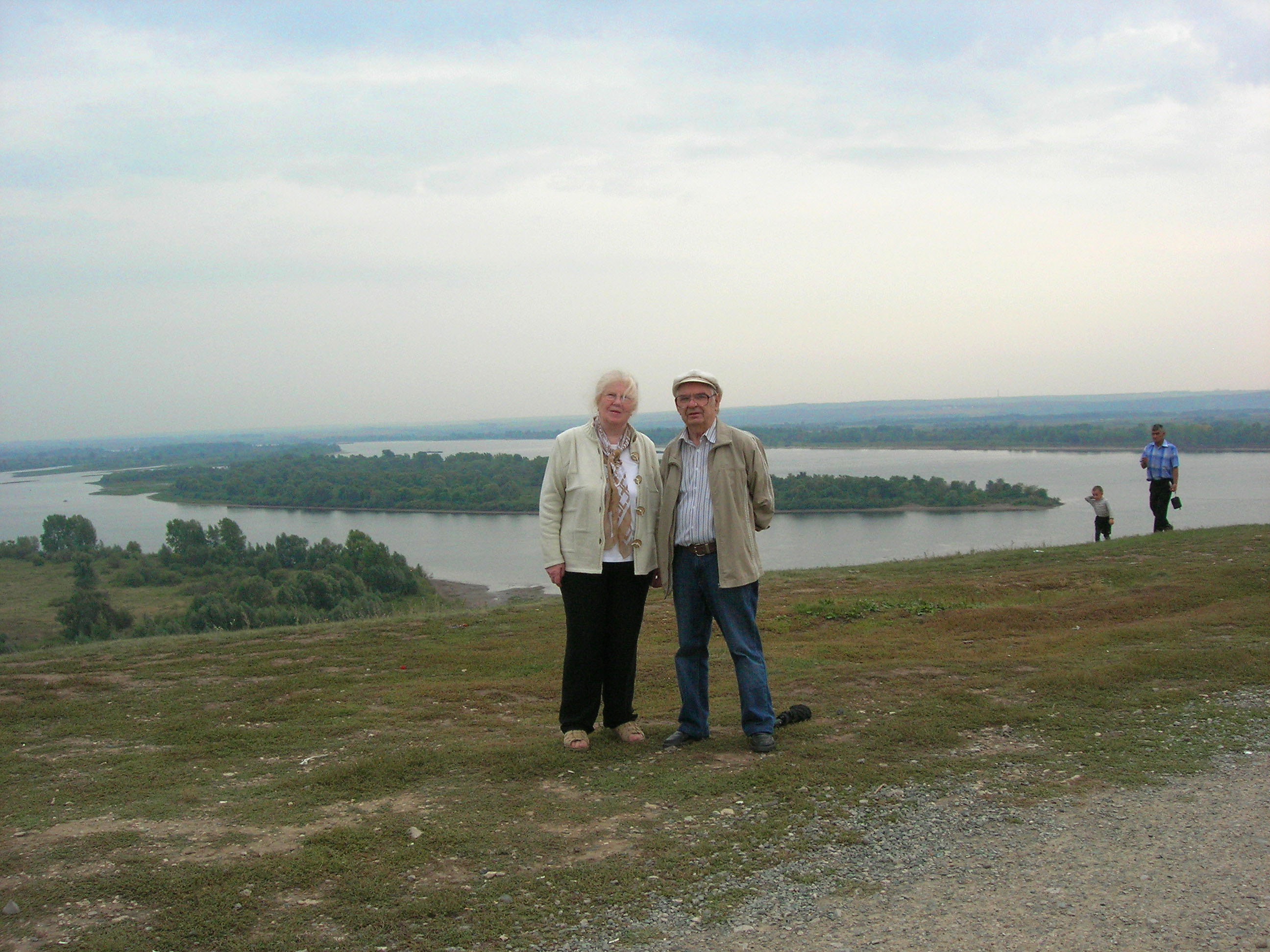 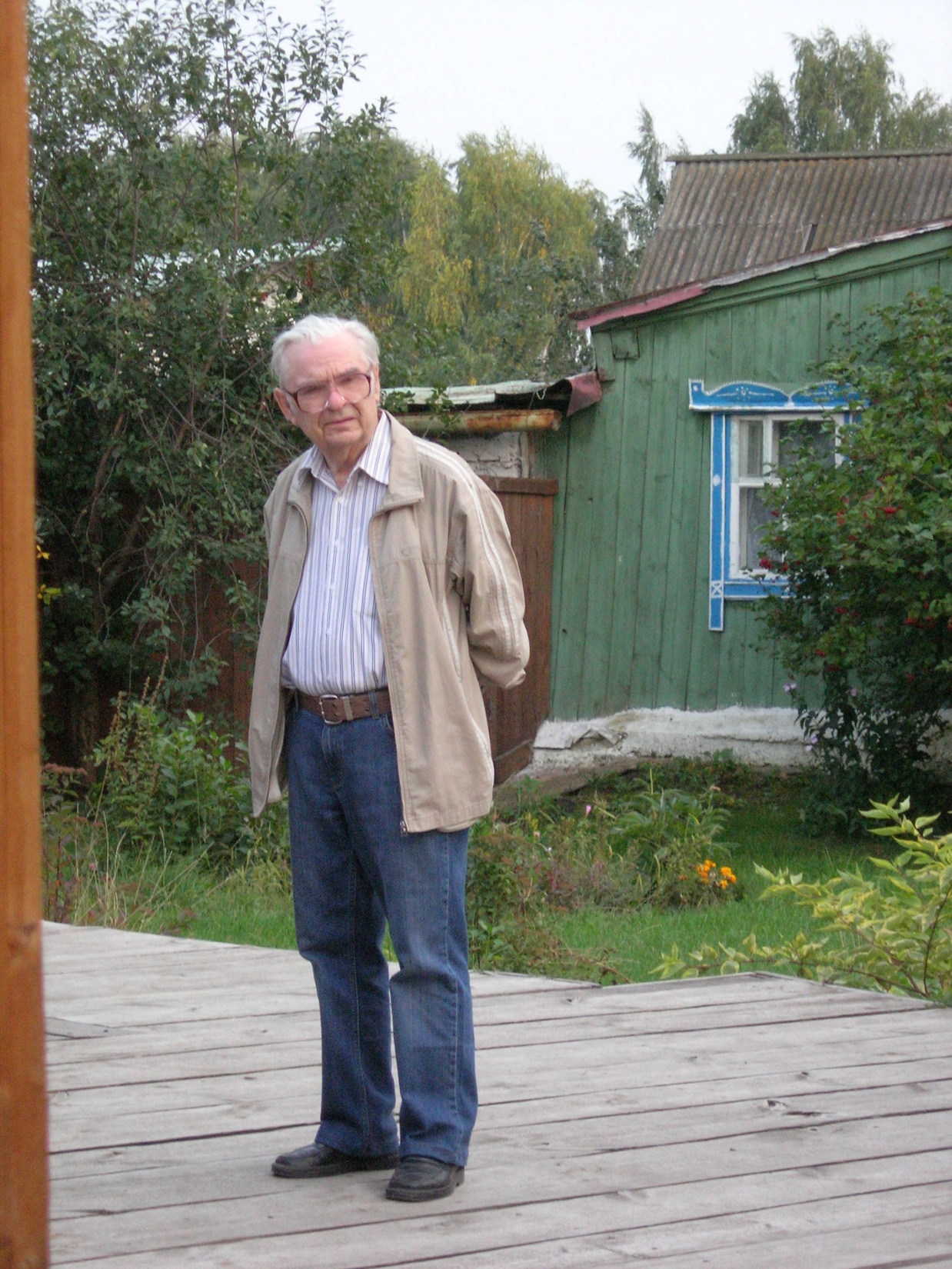 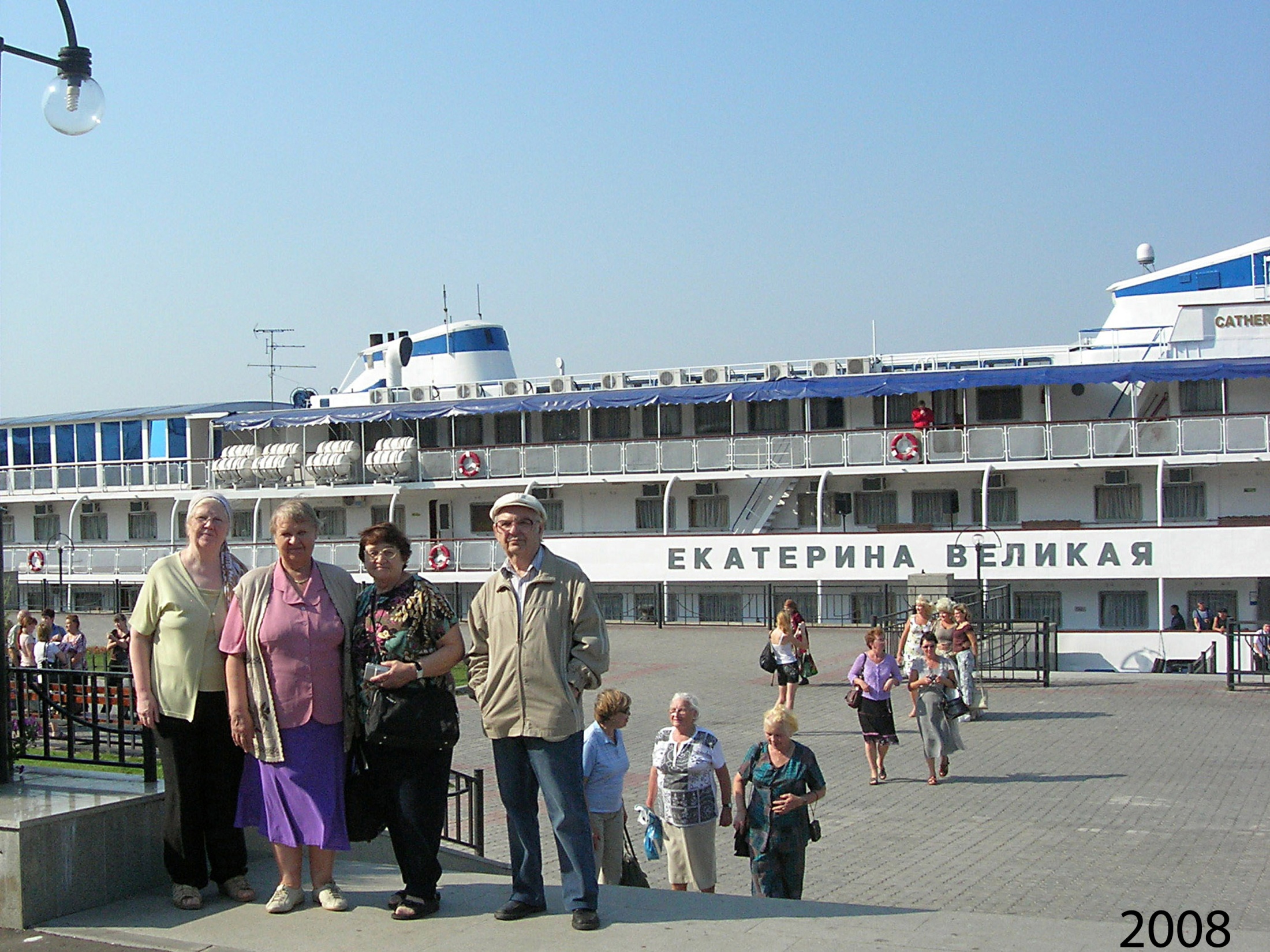 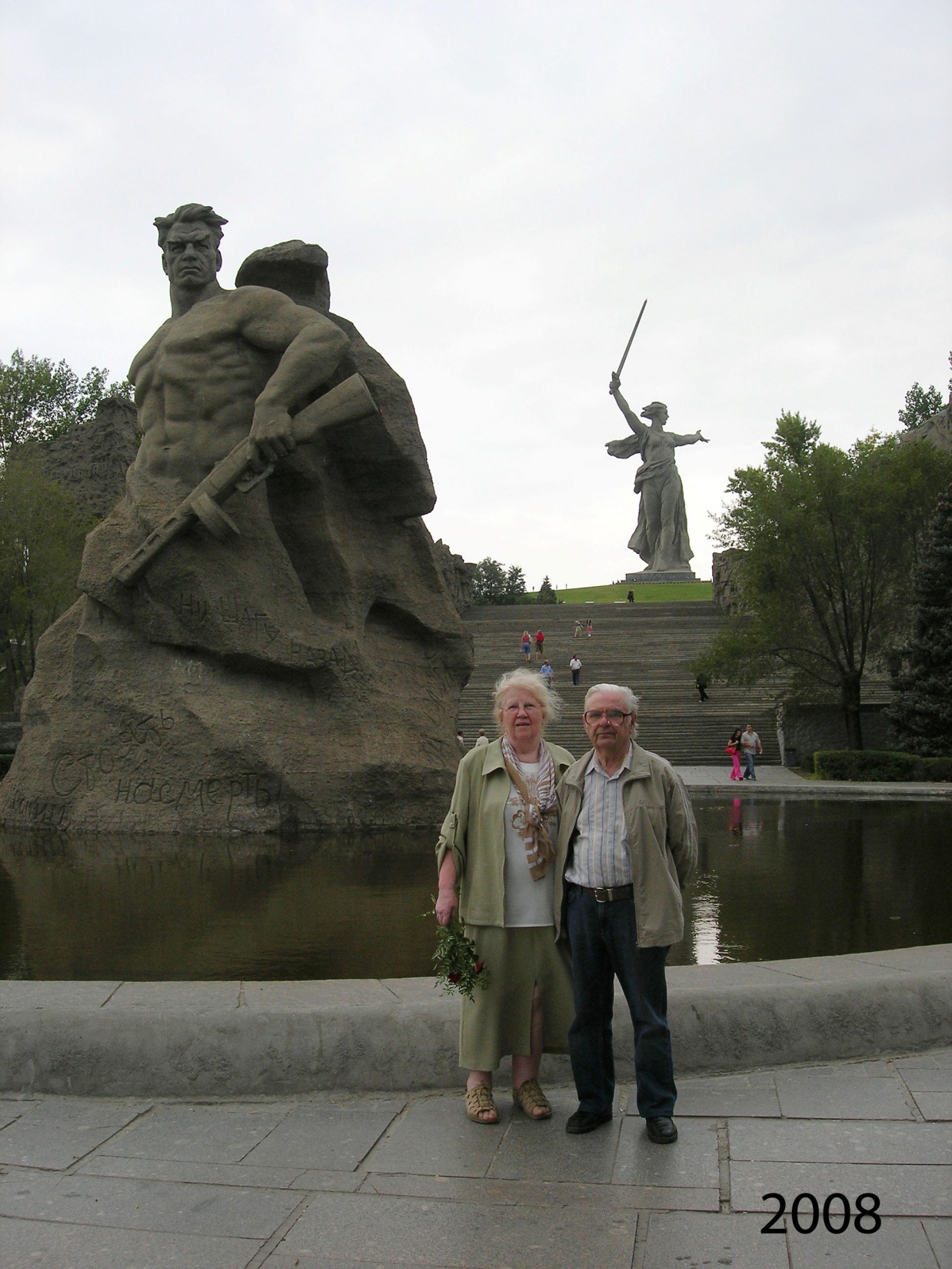 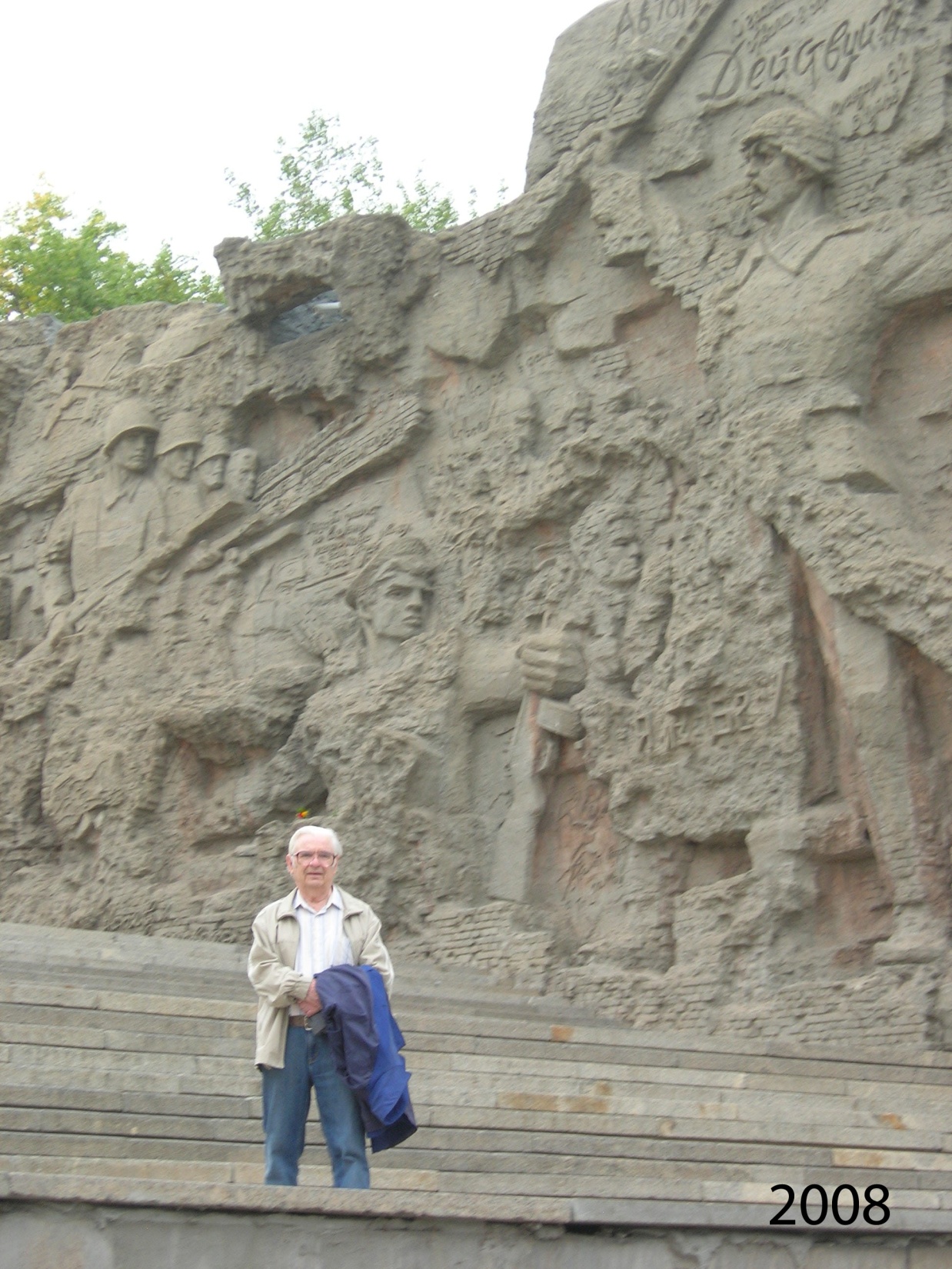 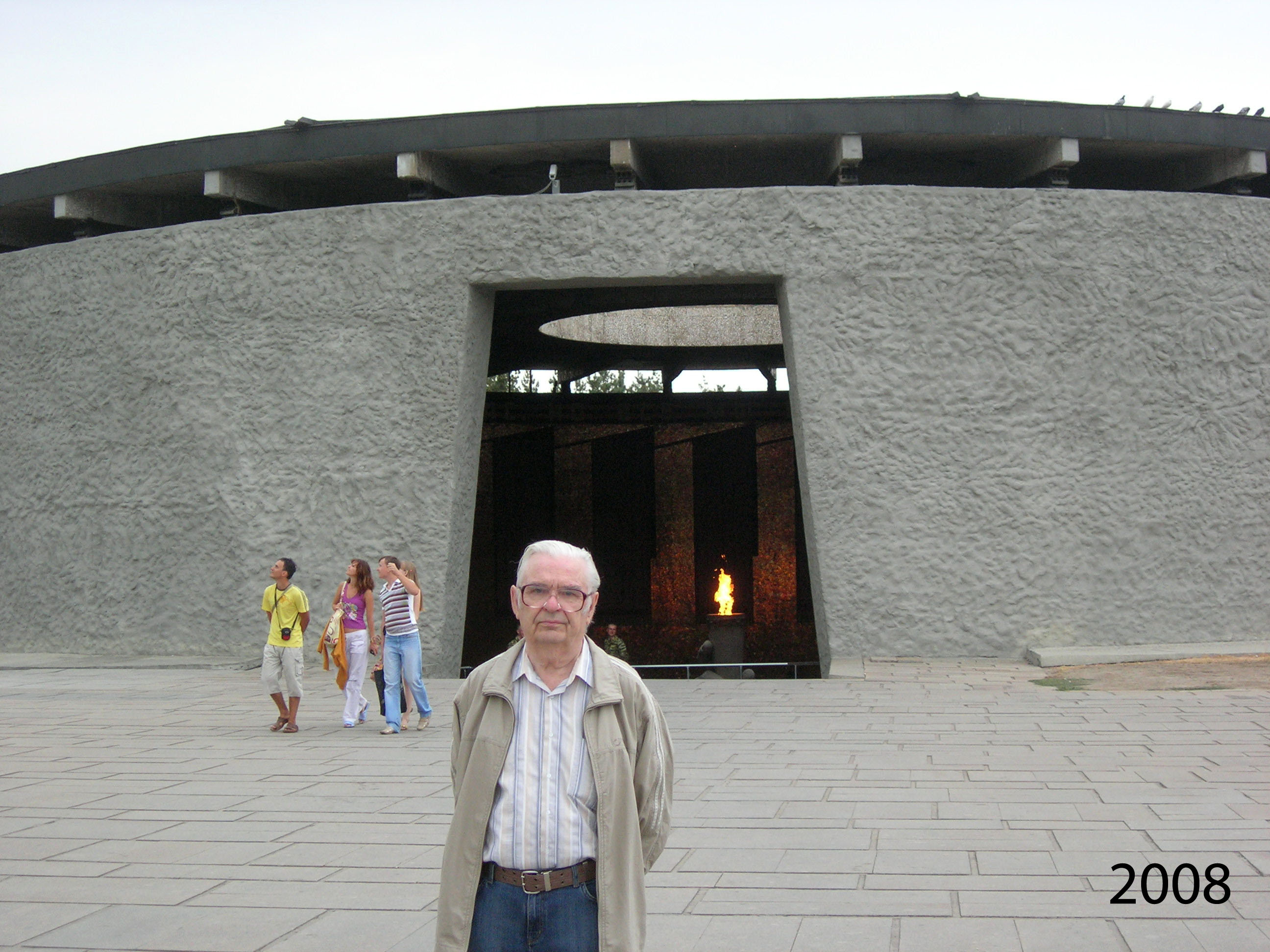 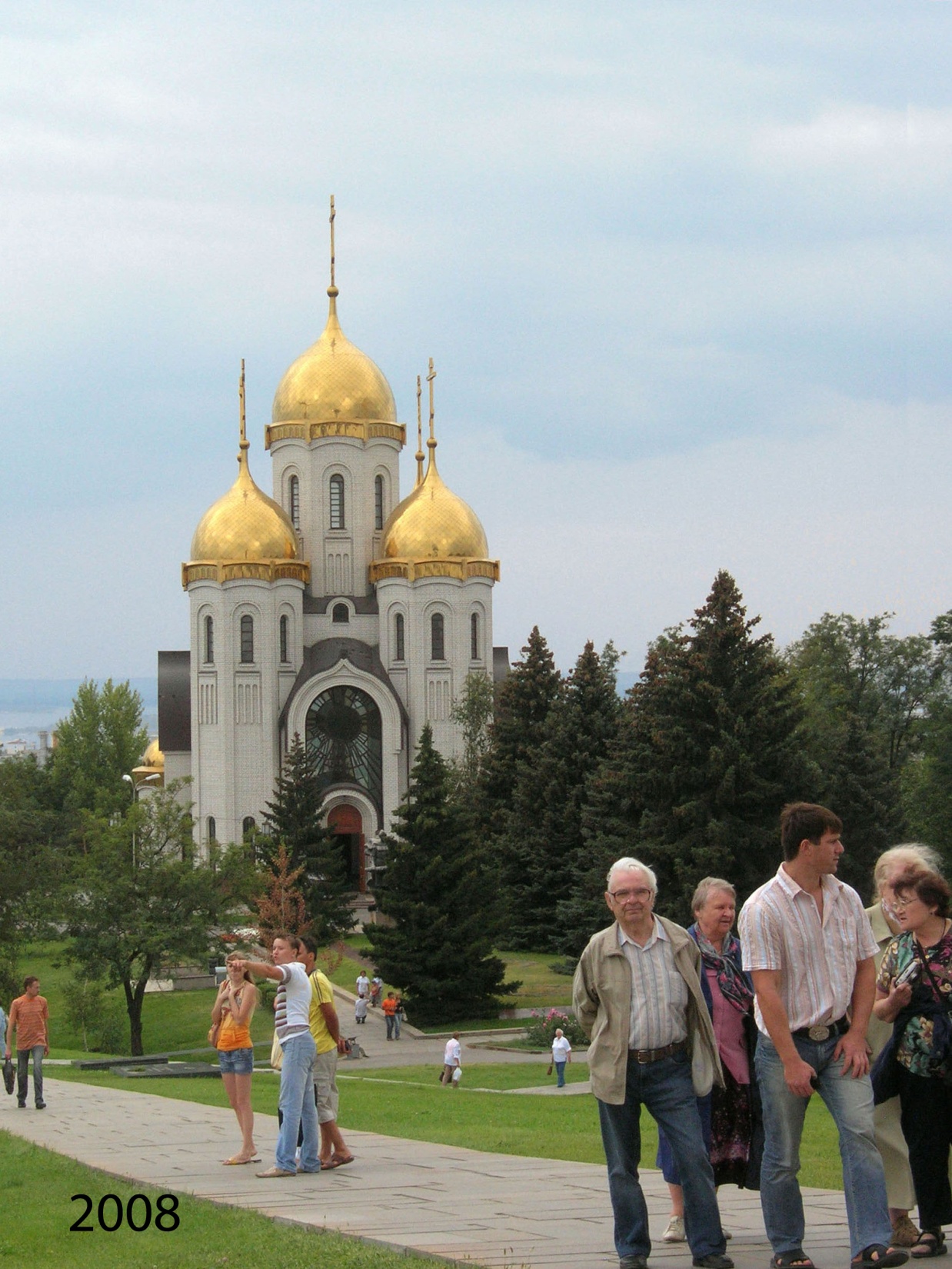 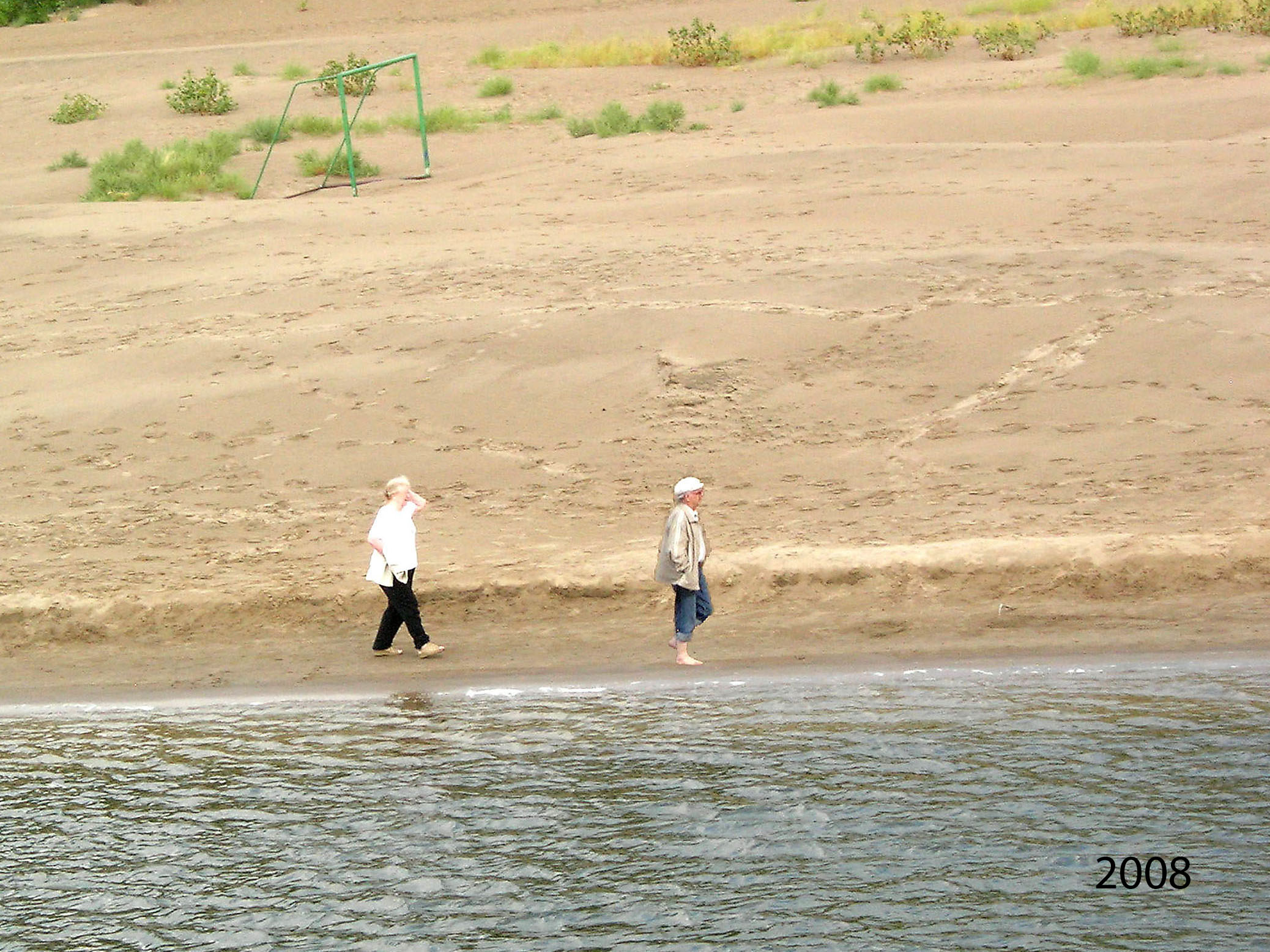 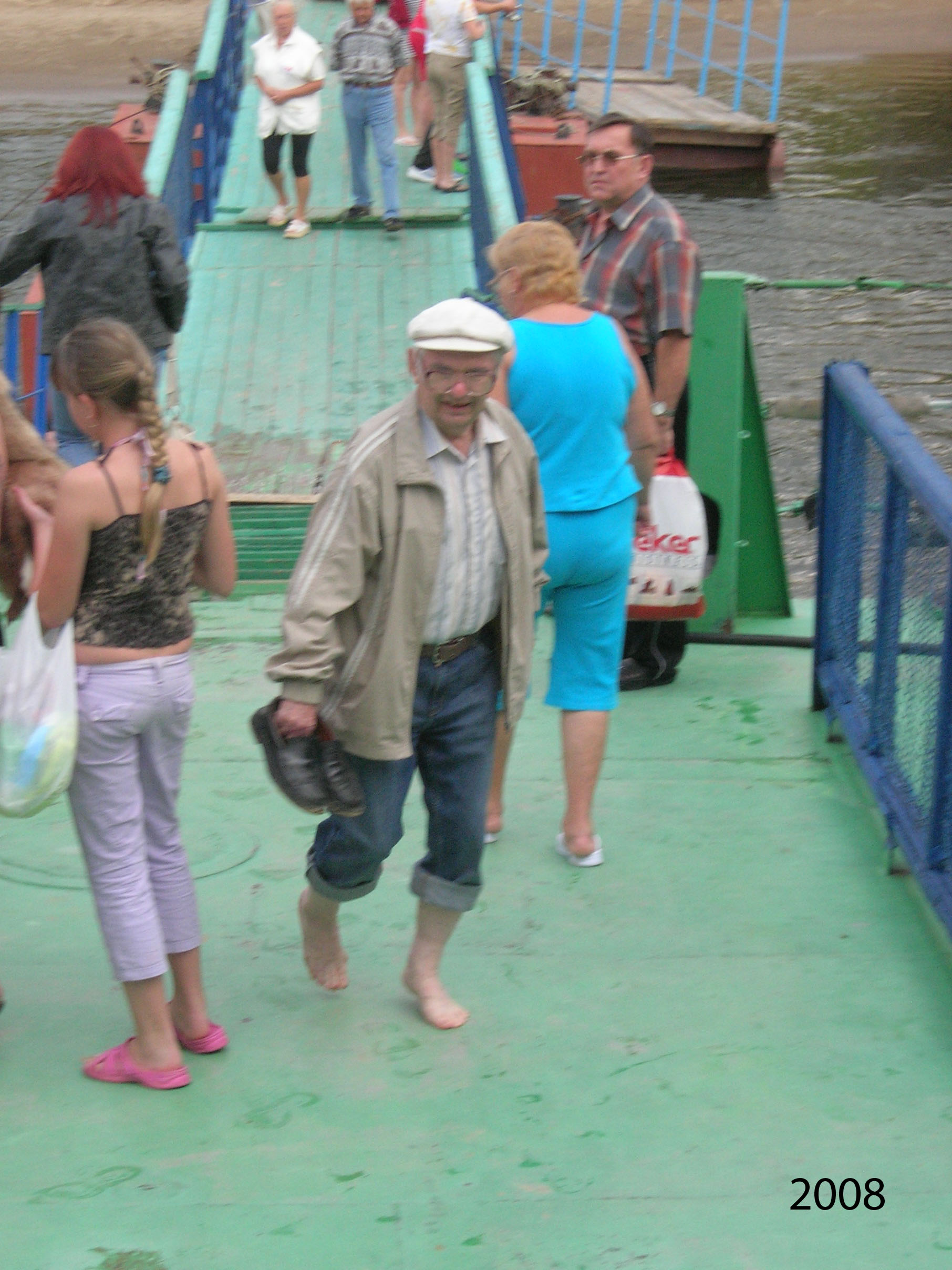 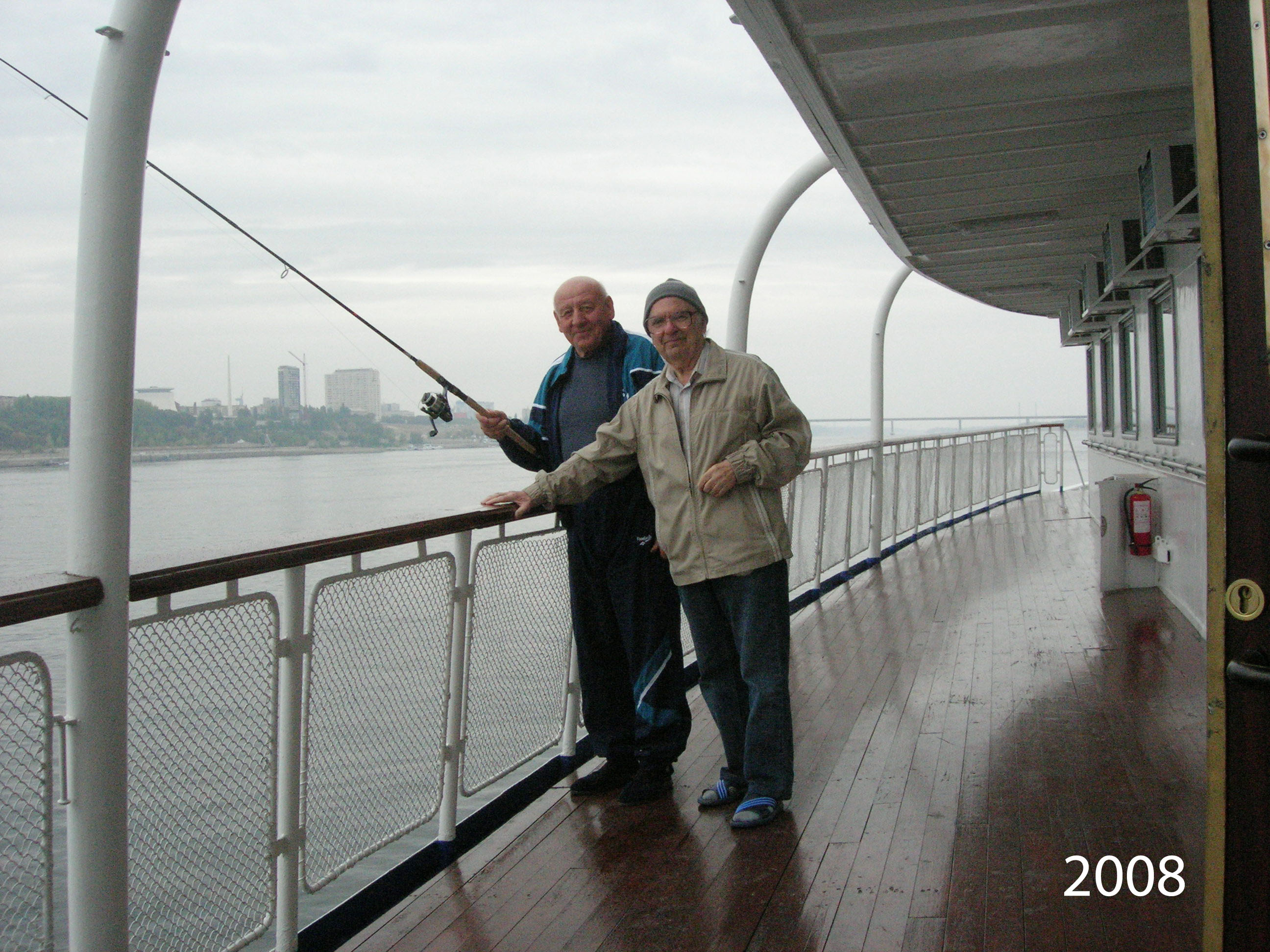 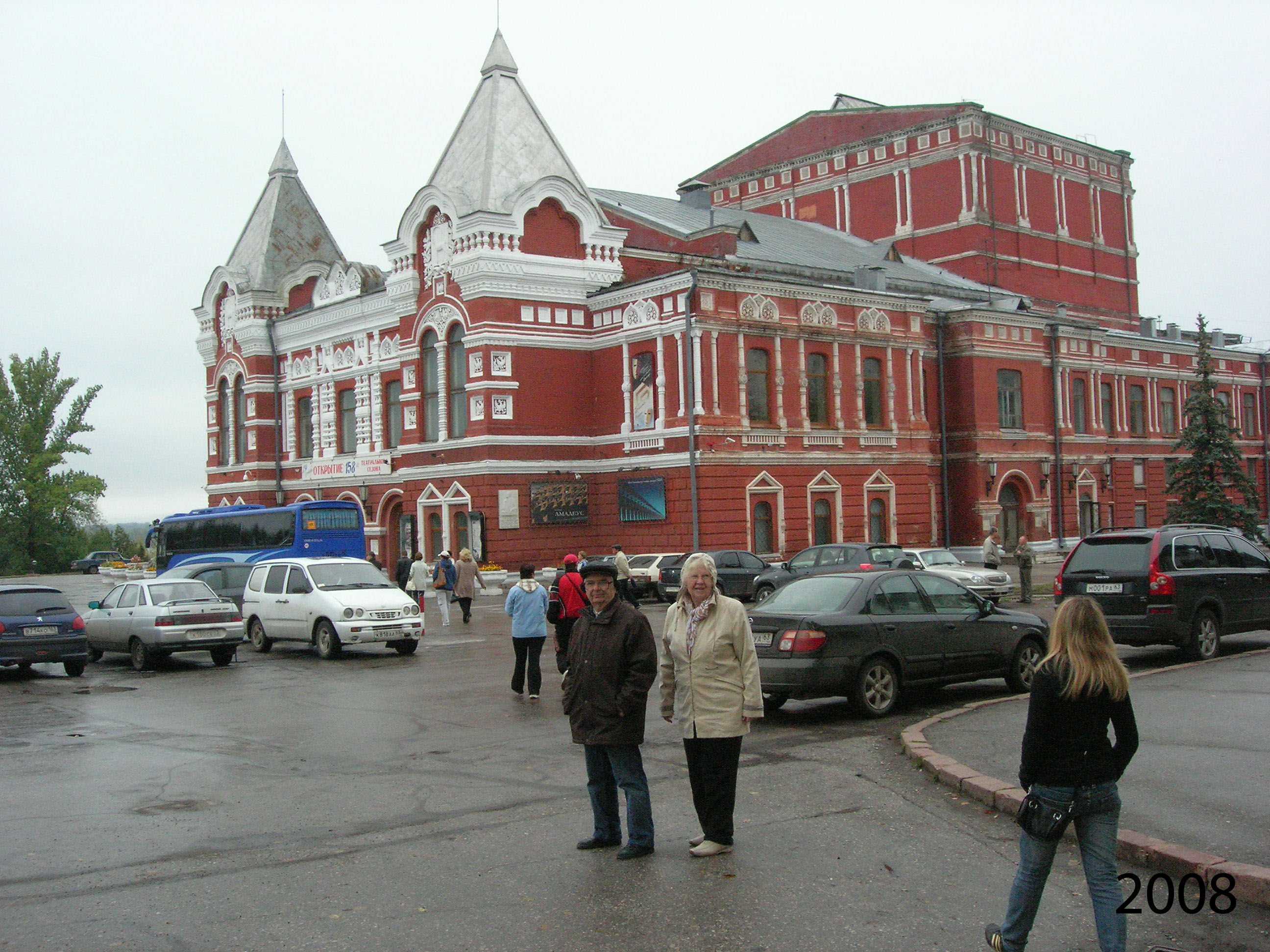 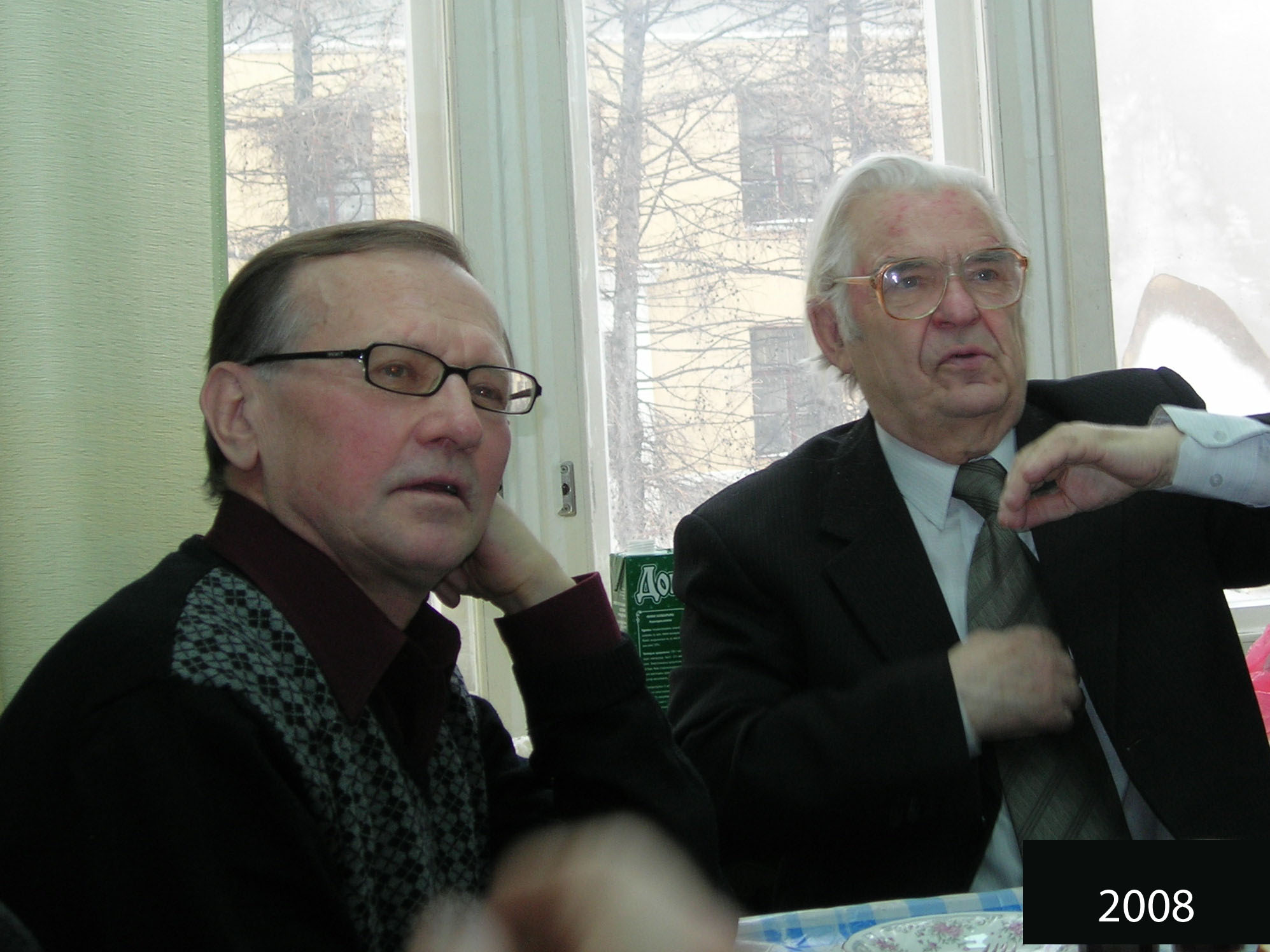 [Speaker Notes: 75-летний юбилей]
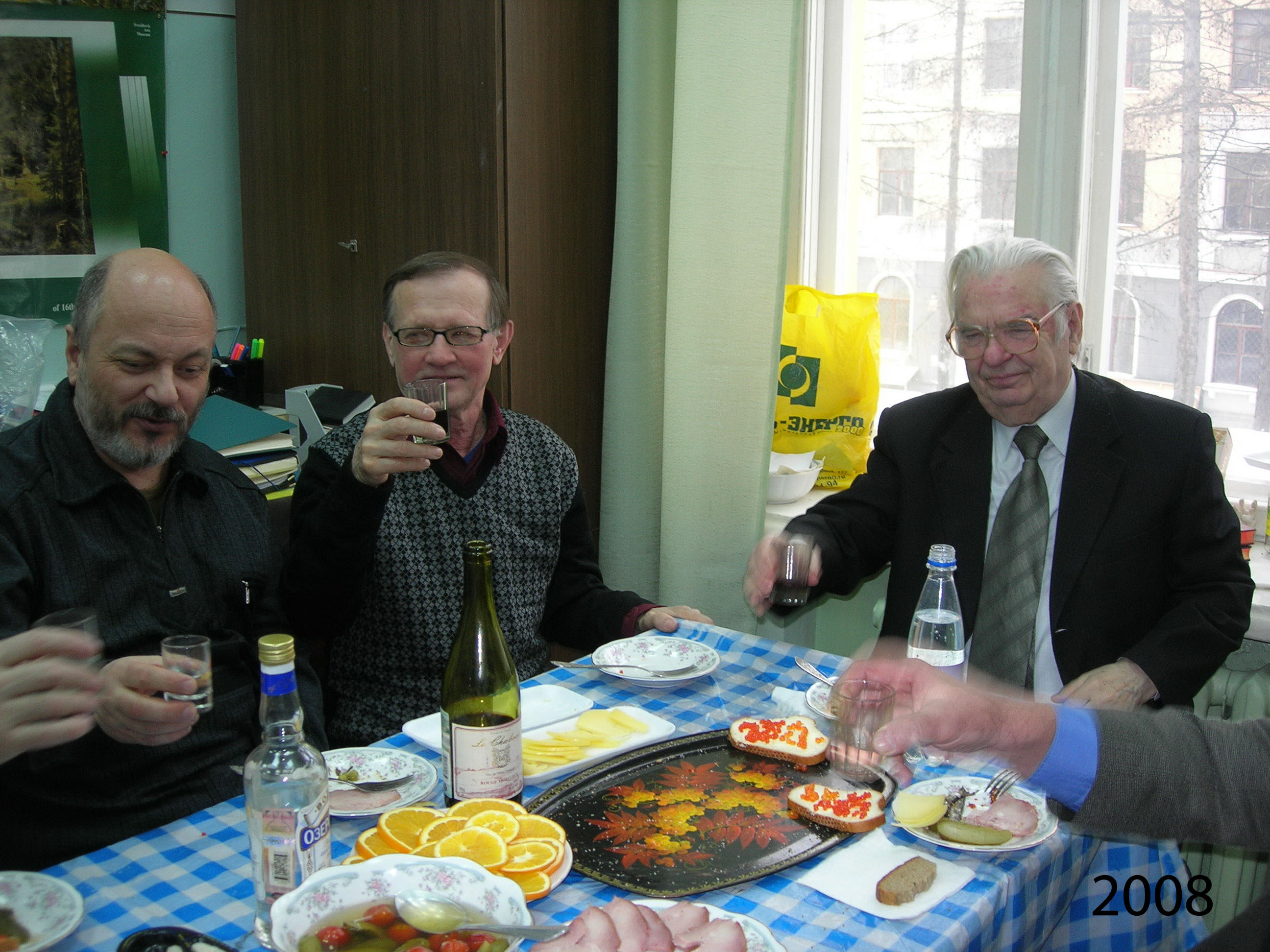 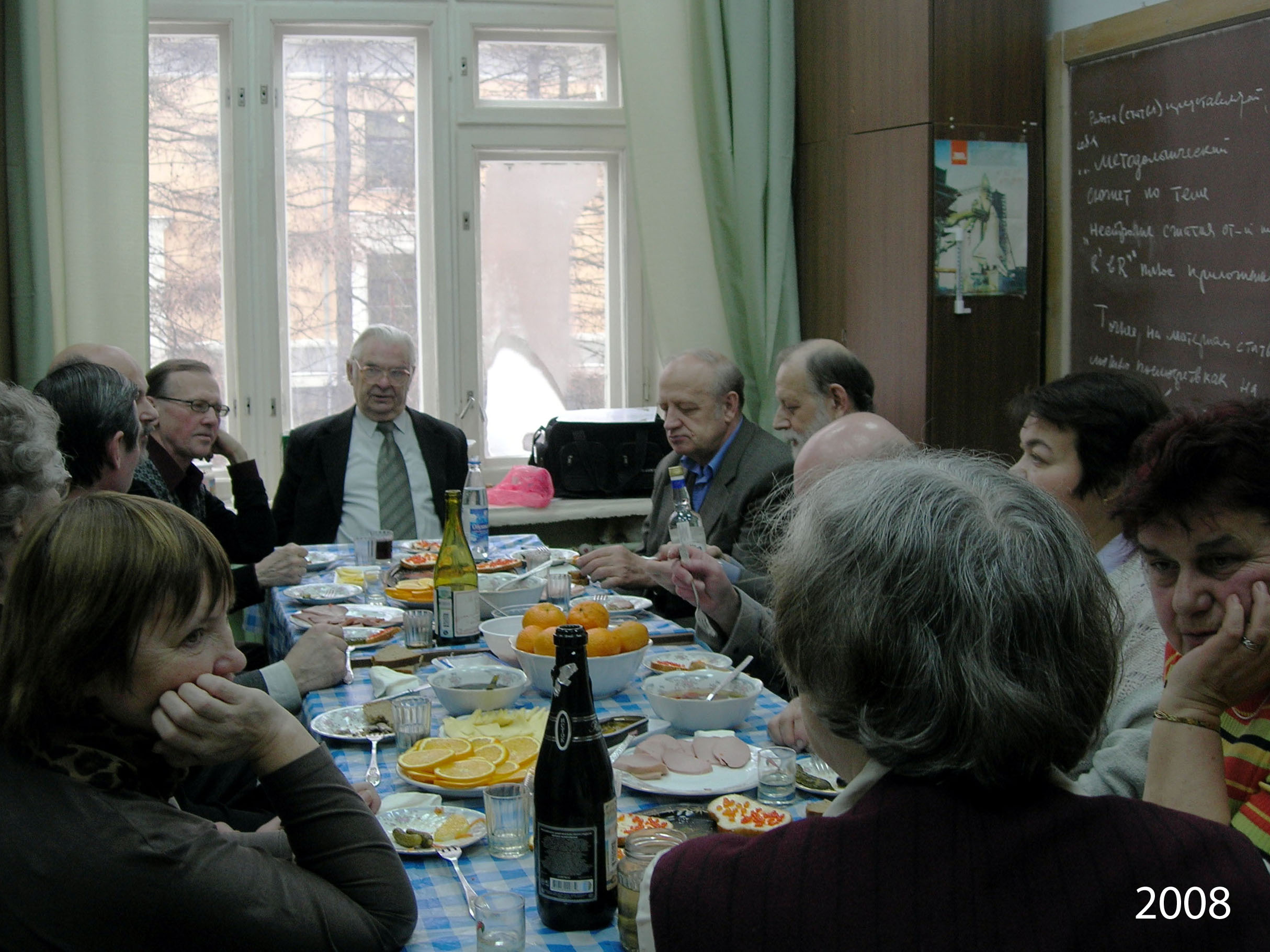 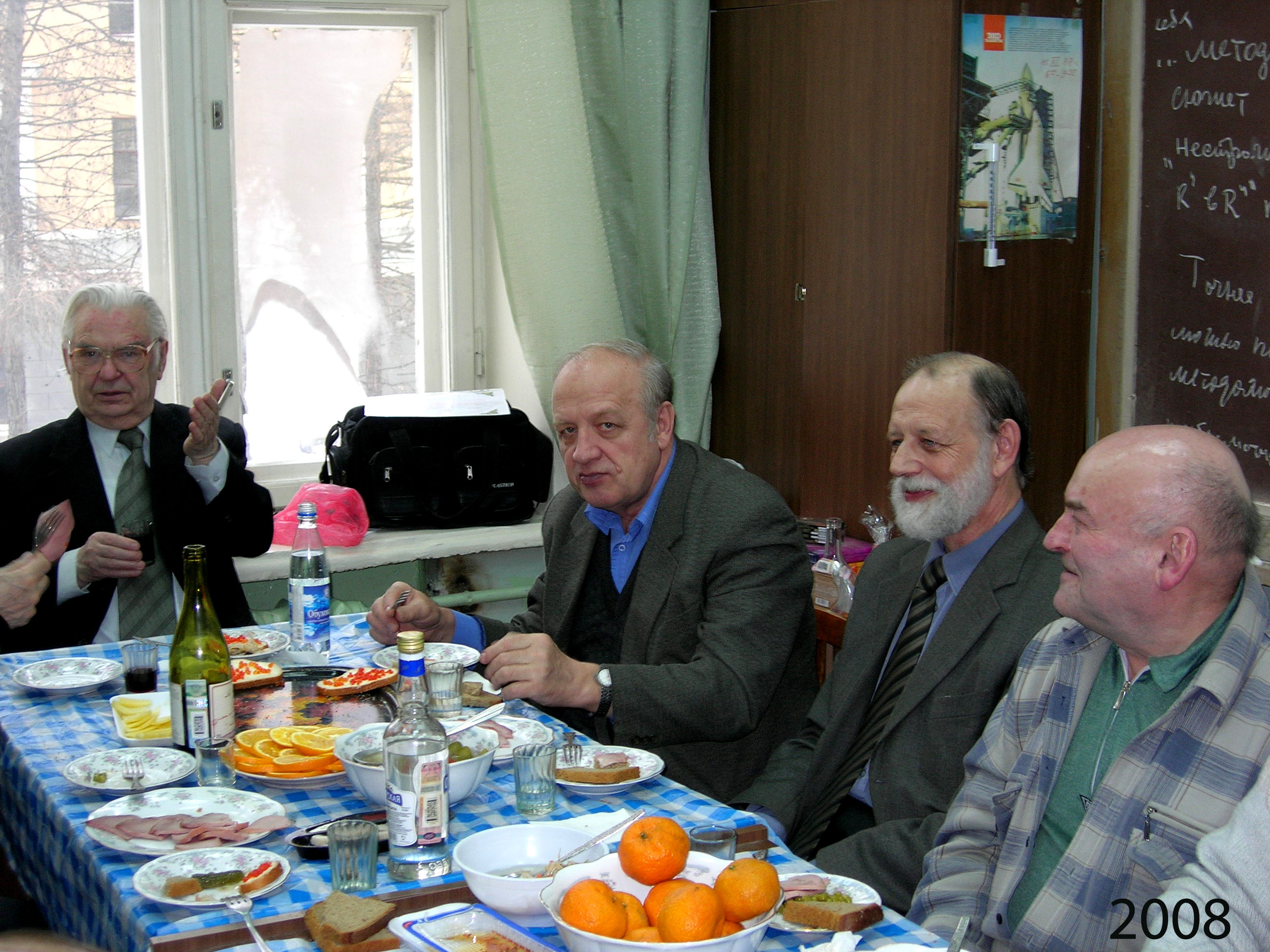 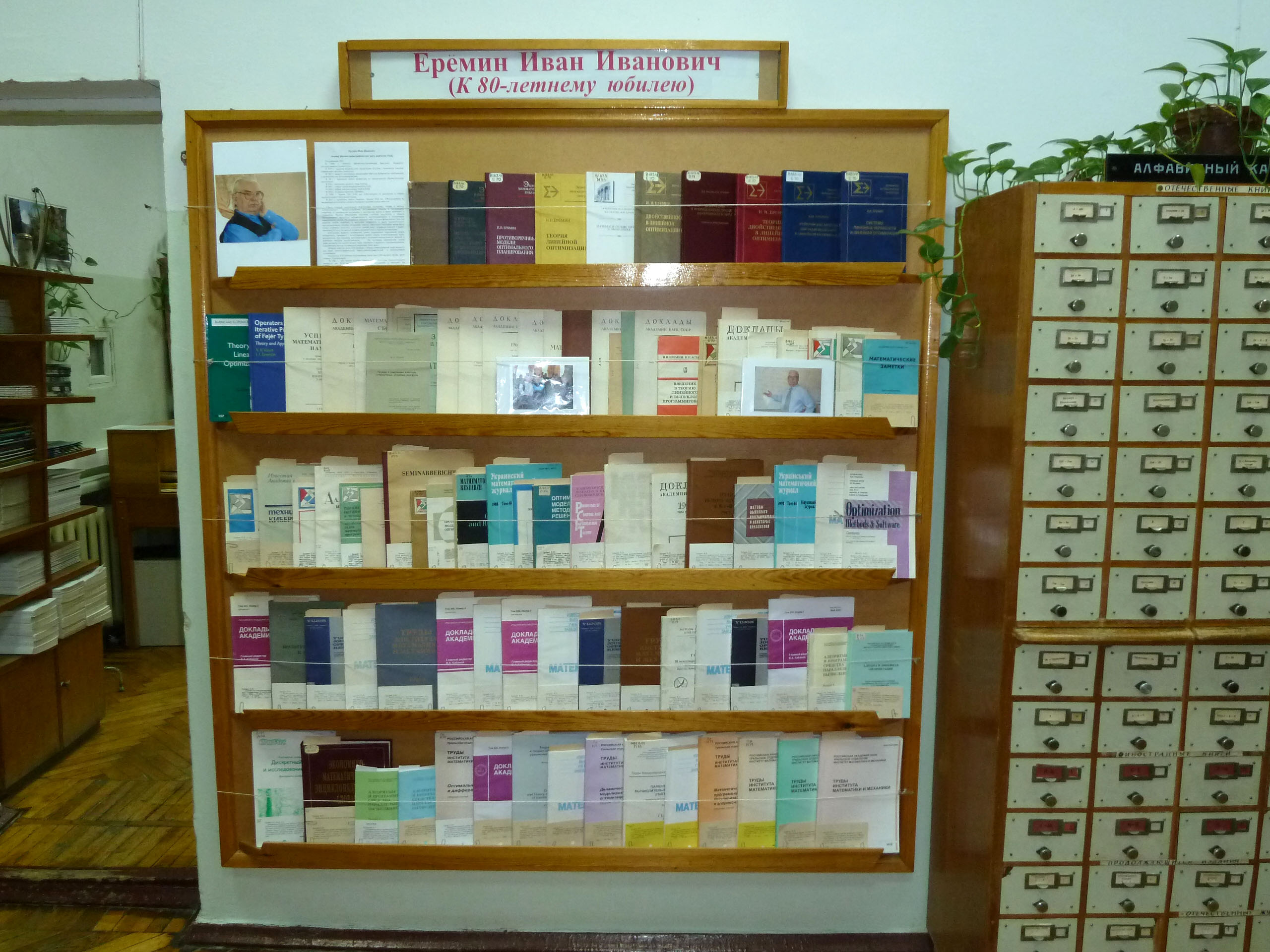 [Speaker Notes: Выставка основных работ Ивана Ивановича]
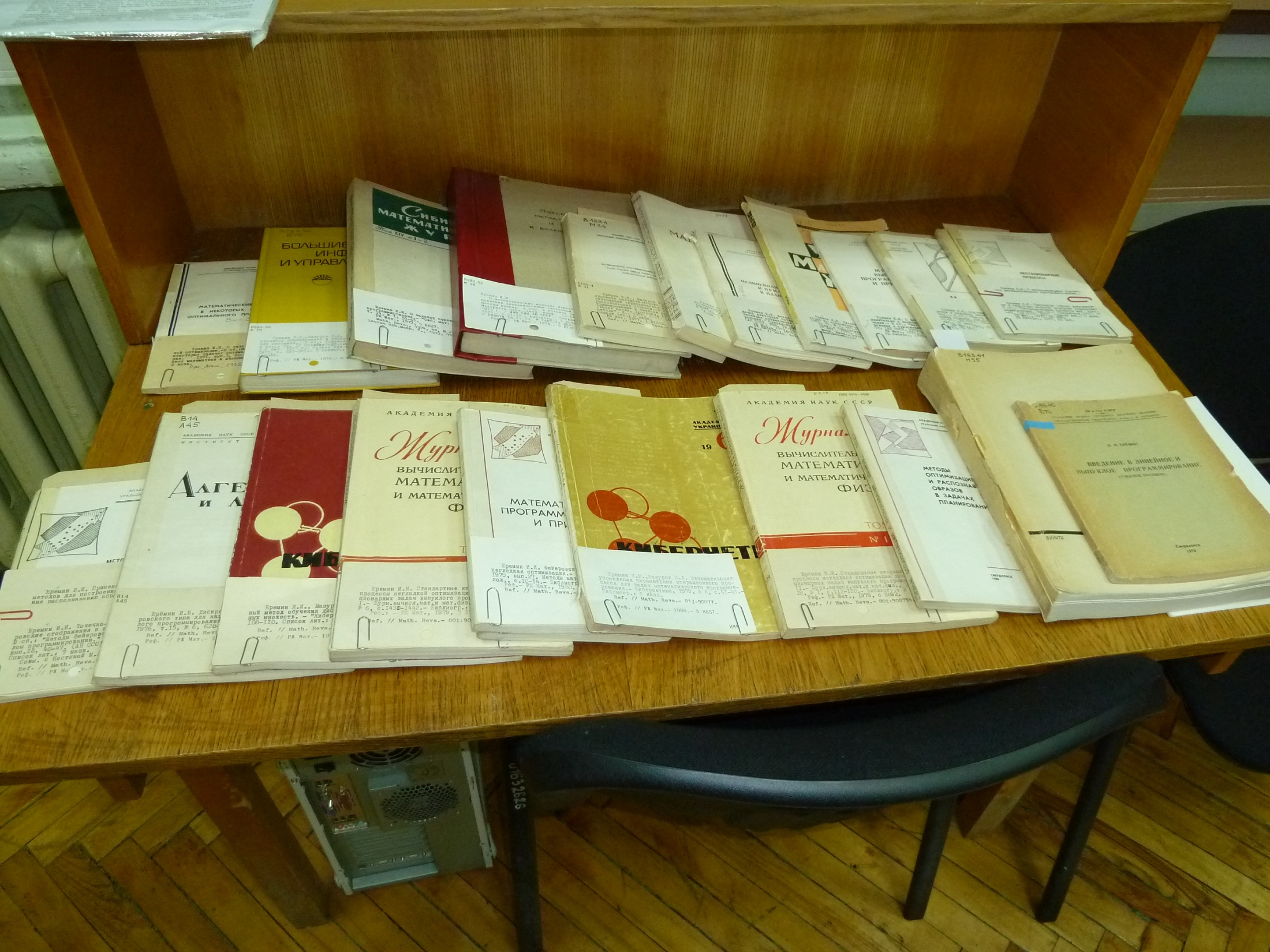 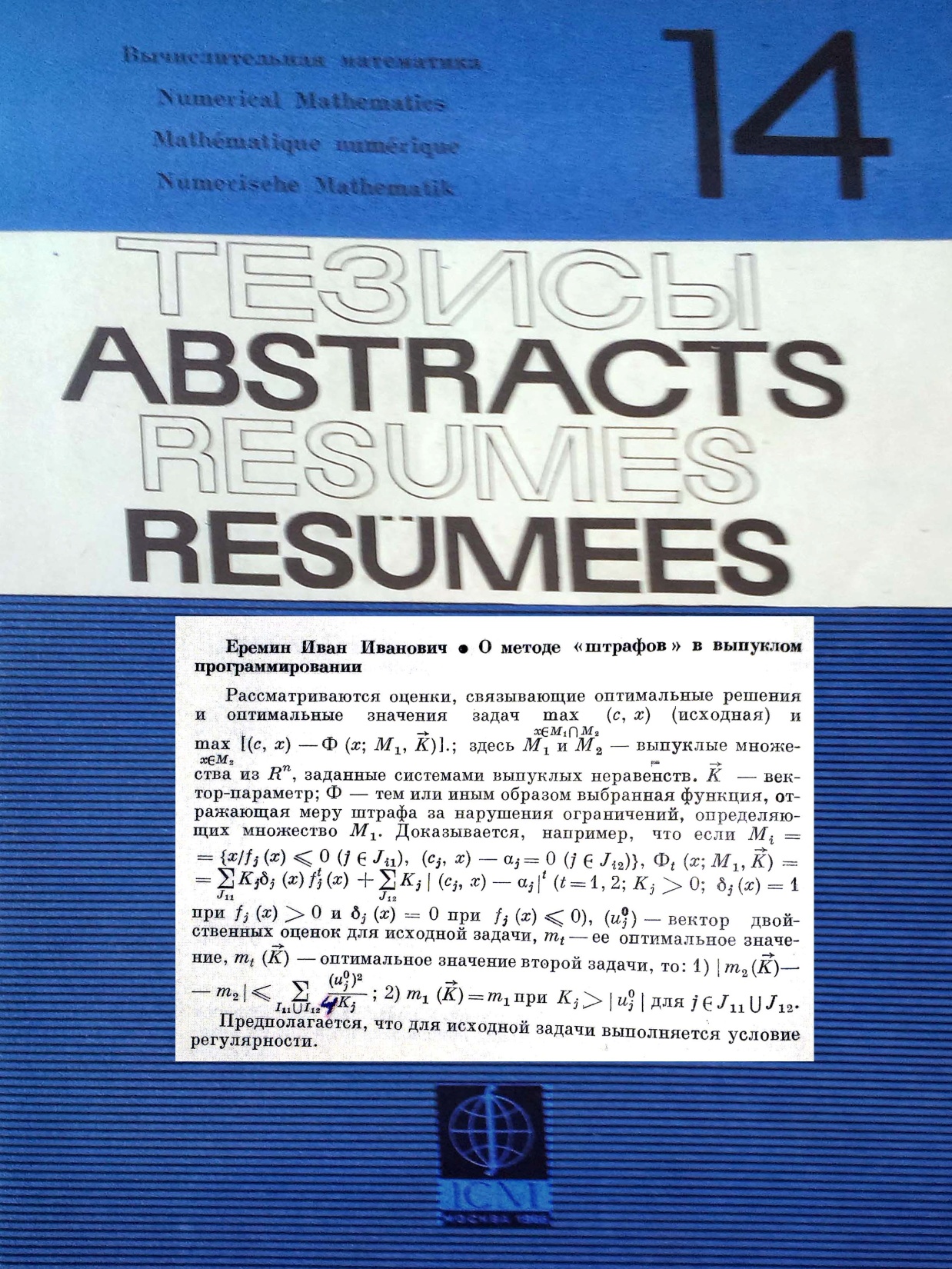 [Speaker Notes: Тезисы Международного математического конгресса в Москве в 1966 г.]
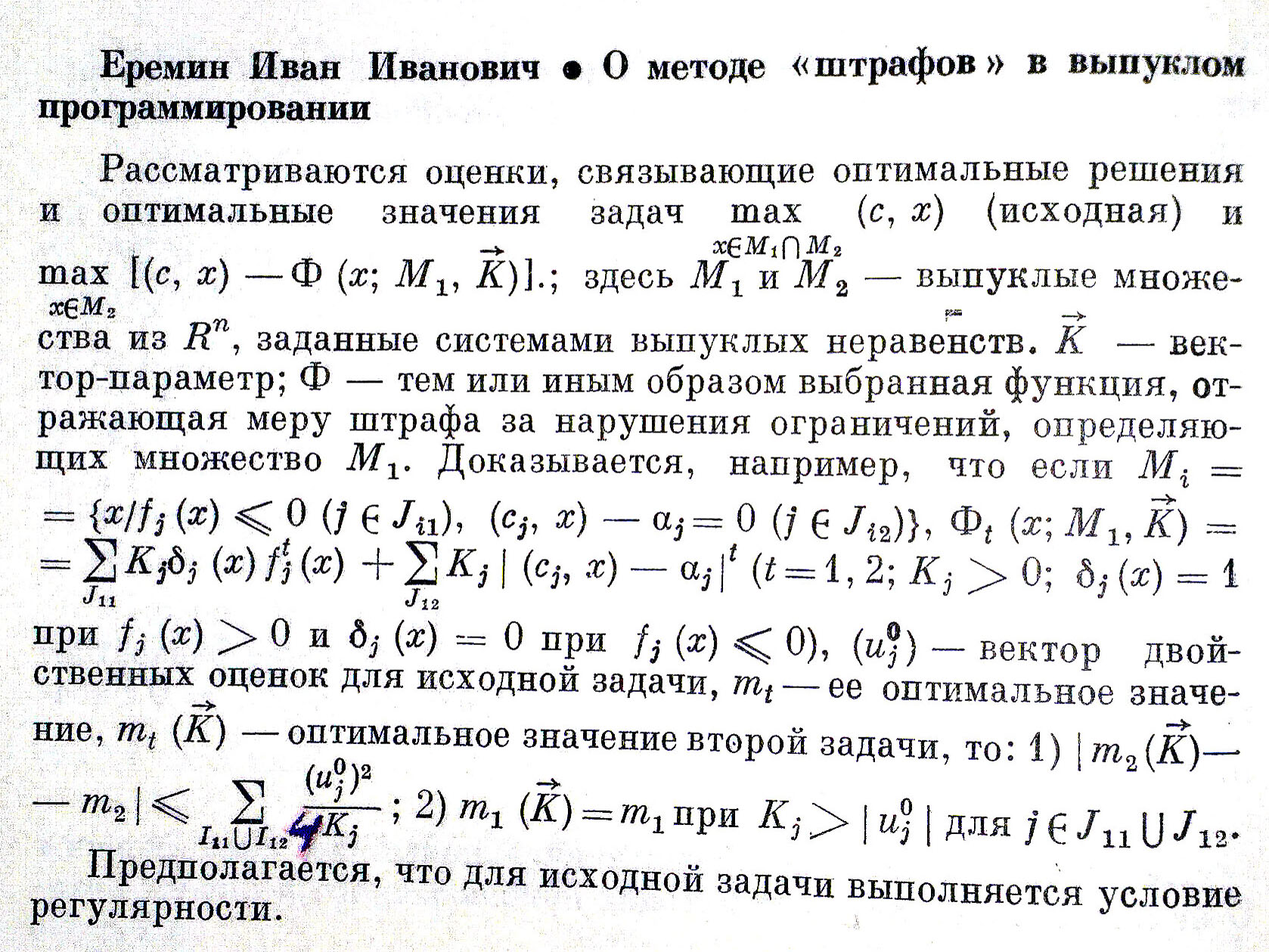 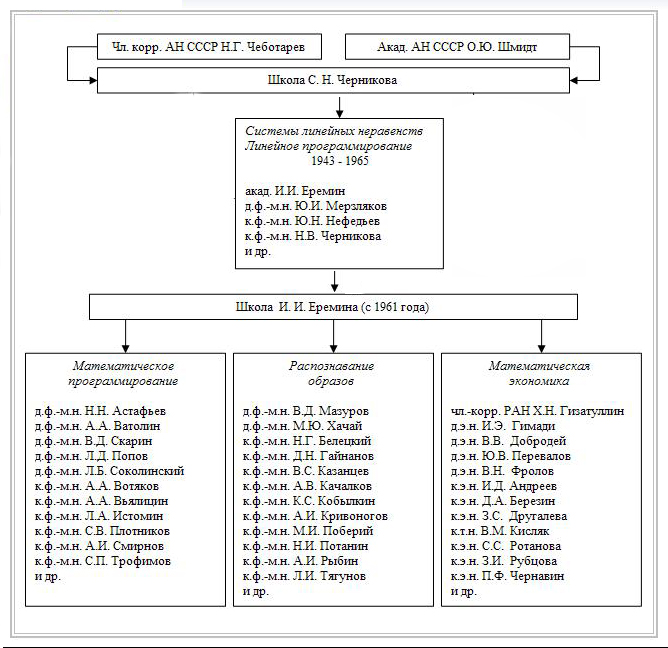 [Speaker Notes: Школа Ивана Ивановича Еремина]